Logo Design Tips for WordPress…and Beyond!
What makes a logo effective on the web and in print?
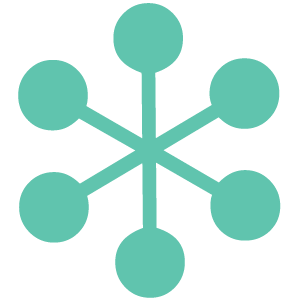 WORDCAMP ASHEVILLE  |  AUGUST 19, 2018
Hi – I’m Su Schaer
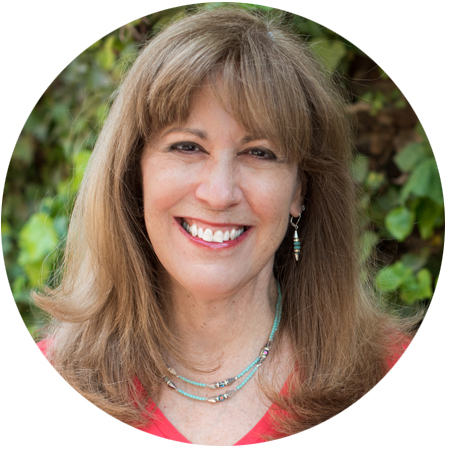 • I’m the owner of Nimble Design Team, a graphic design and WordPress website business locatedin Atlanta, GA.
• I love creating WordPress websites for clients.
• I’m very grateful for the Atlanta WordPress community!
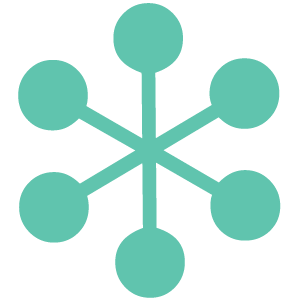 #wcatl
@NimbleDesignATL
@wordcampatl
Why have a logo?

What is a logo, anyway? 
Logo vs. Branding vs. Brand Identity
Nimble Design Team | WordCamp Asheville 2018
Logo: a graphic symbol that represents the essence of a person, company or organization.
• A logo is symbolic artwork
• A crisp, clear and professional logo on your website conveys credibility and authority
• Establishes your business or organization as a high-quality, trustworthy entity and offers reassurance that visiting your site will be worthwhile
Nimble Design Team | WordCamp Asheville 2018
Brand identity: a combination of 
how you define and promote yourself, and how others see you.
• Your logo is one (very important) element, of your organization's brand identity
• Everything you do to build awareness and reputation around your company and its product or services creates branding 
• Brand identity is the collection of your business assets, including the logo, which helps to create your brand image
Nimble Design Team | WordCamp Asheville 2018
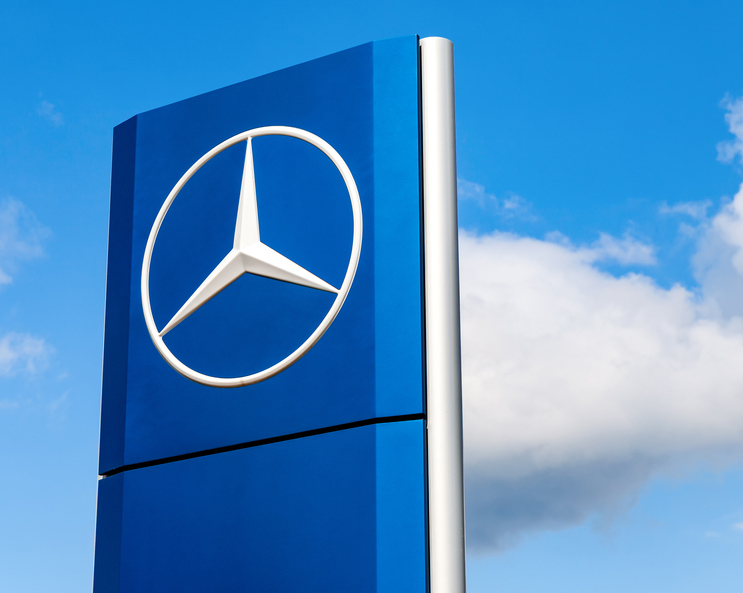 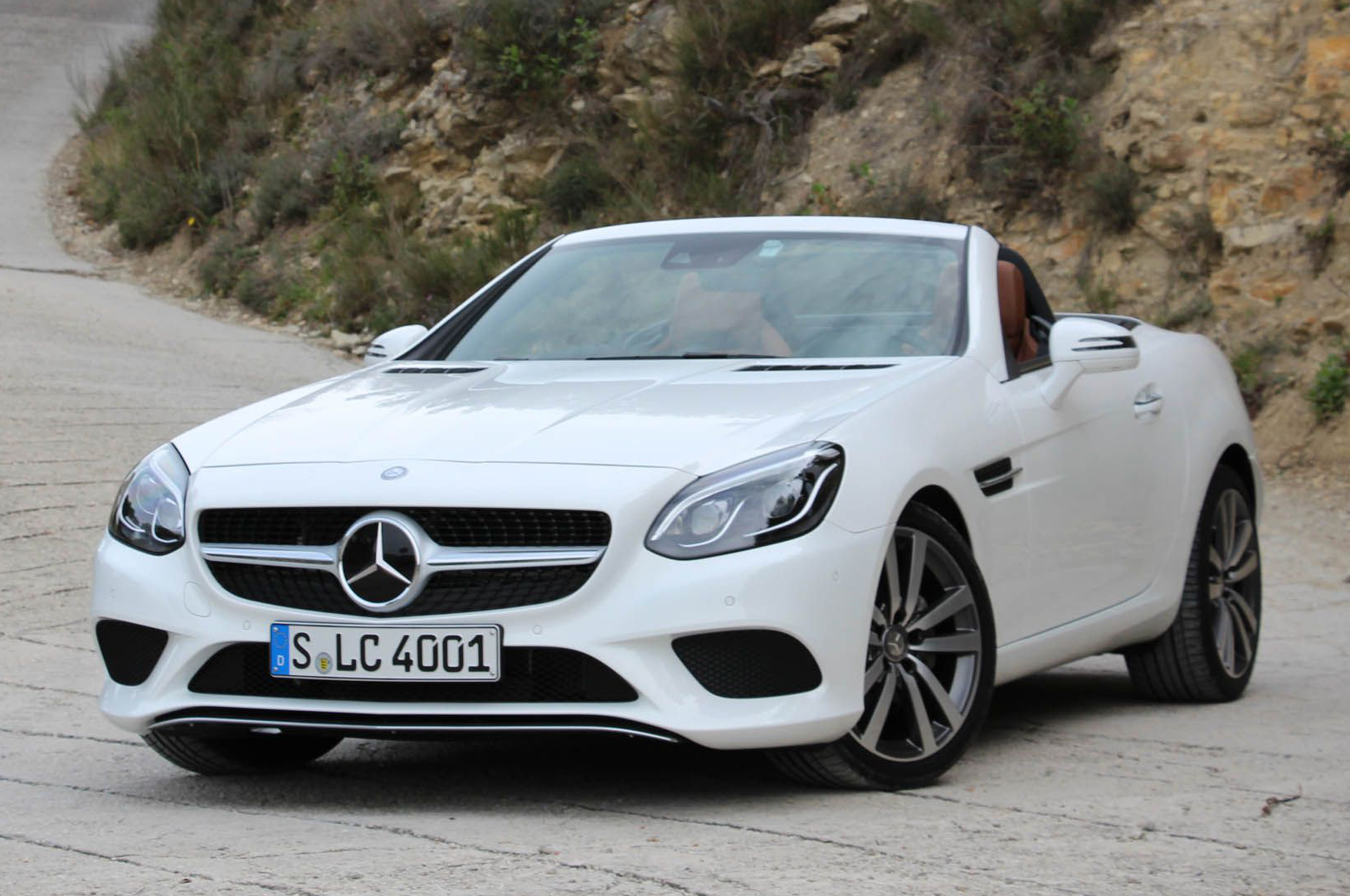 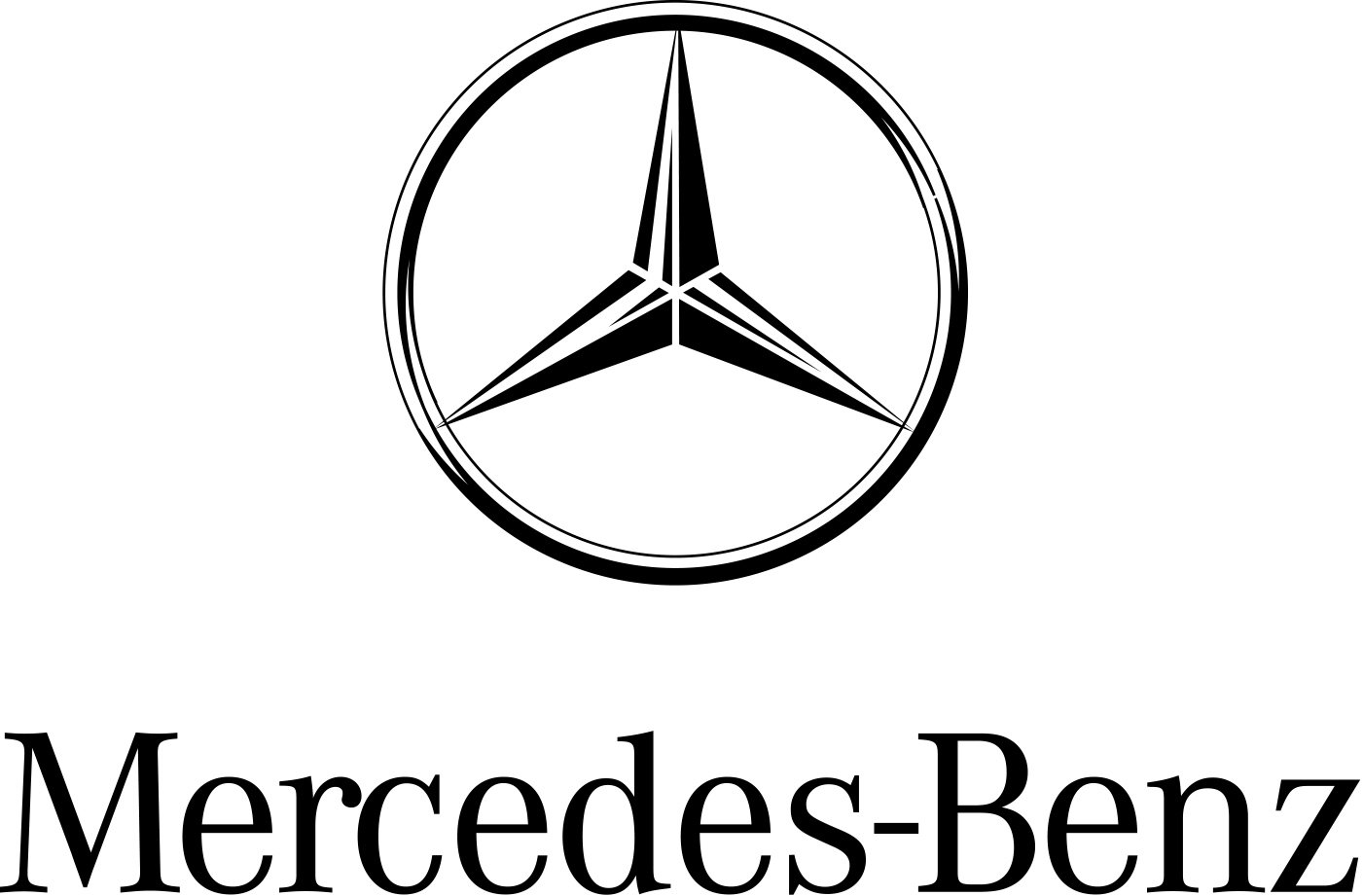 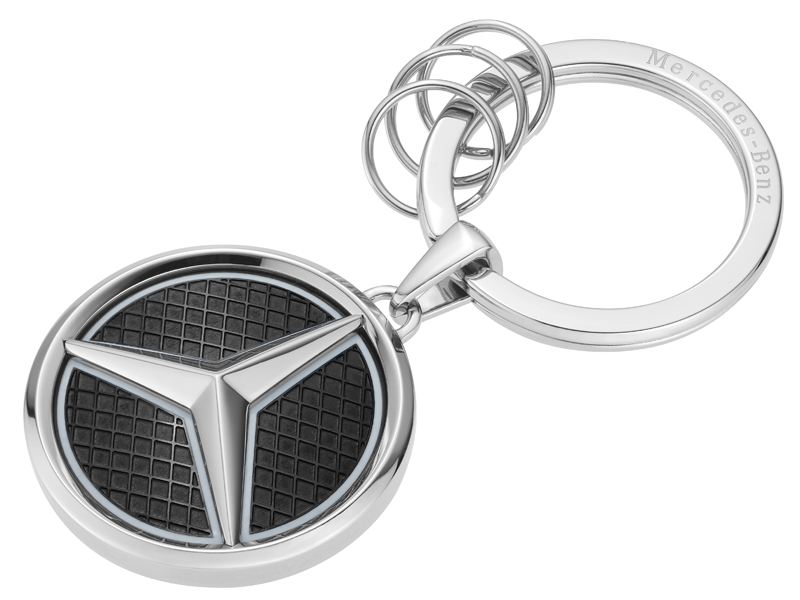 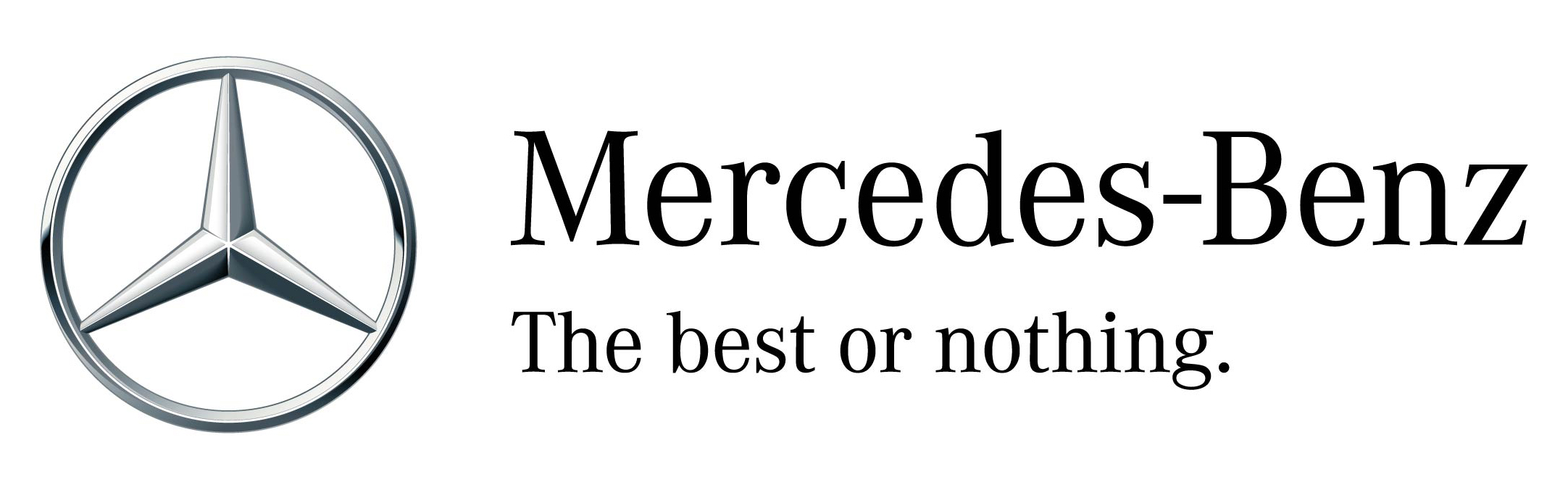 Example of consistent use of a well-designed logo
Nimble Design Team | WordCamp Asheville 2018
Be consistent.
• When building brand recognition, you will confuse your audience if you use different logo versions. 
• Consistent colors, typefaces and shapes help your potential clients to remember your business, and forges a connection. 
• People are more likely to choose brands that are familiar, because they seem established, and therefore trustworthy.
Nimble Design Team | WordCamp Asheville 2018
A strong logo should do the following:
1.  Embody your brand
2 . Be instantly recognizable
3 . Be versatile
4 . Be timeless
Nimble Design Team | WordCamp Asheville 2018
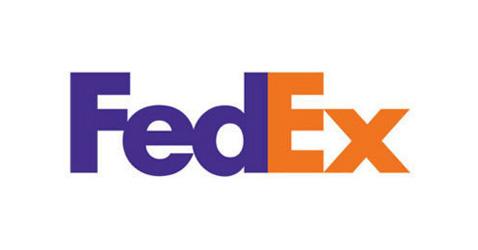 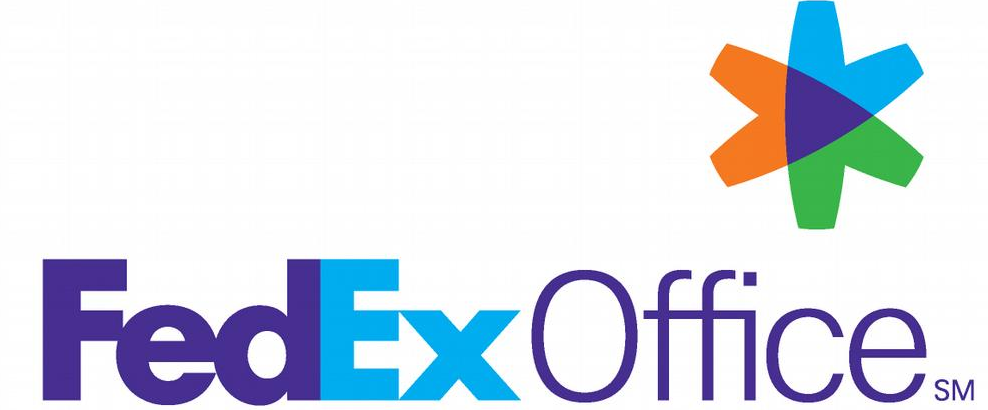 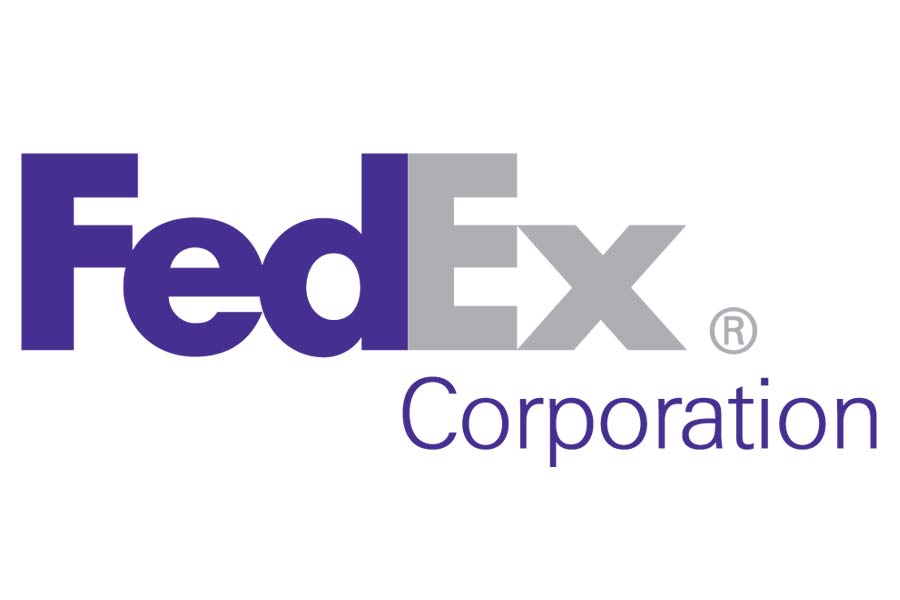 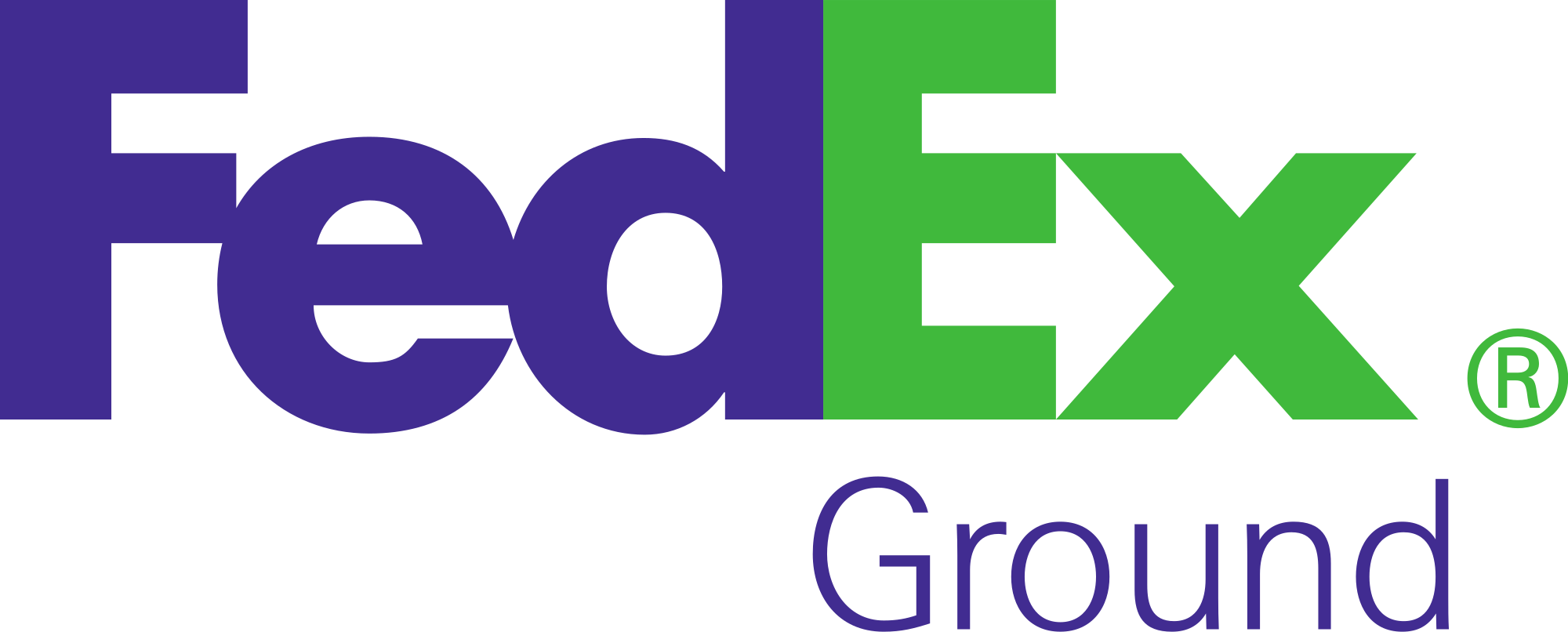 Nimble Design Team | WordCamp Asheville 2018
What are the key elements of an effective logo?
• Typography
• Color
• Imagery
Nimble Design Team | WordCamp Asheville 2018
What are the key elements of an effective logo?
• Typography
• Color
• Imagery
Nimble Design Team | WordCamp Asheville 2018
A logo can be purely typographic, or include a visual element.
• A logotype or wordmark is where only the letters of the name make up to the logo (no additional symbols). 
• The lettering itself becomes the visual.
Nimble Design Team | WordCamp Asheville 2018
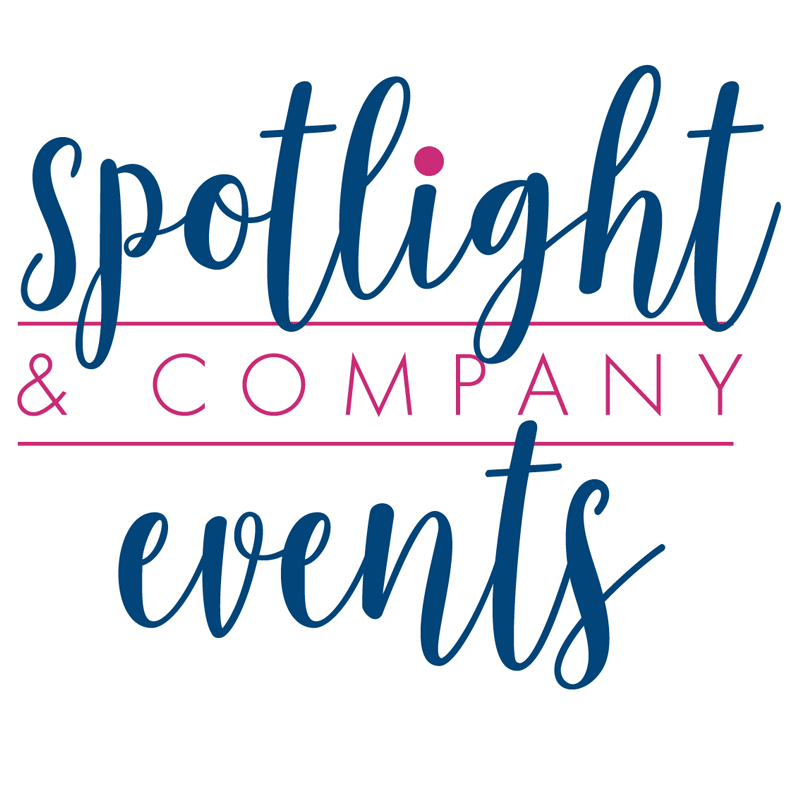 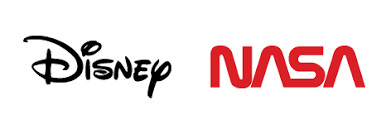 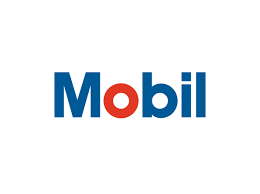 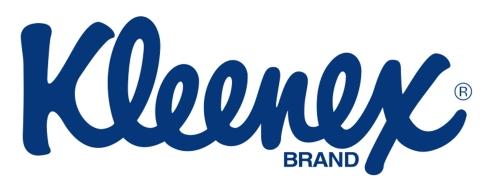 .
.
Nimble Design Team | WordCamp Asheville 2018
A logomark combines a visual element along with the business name.
Nimble Design Team | WordCamp Asheville 2018
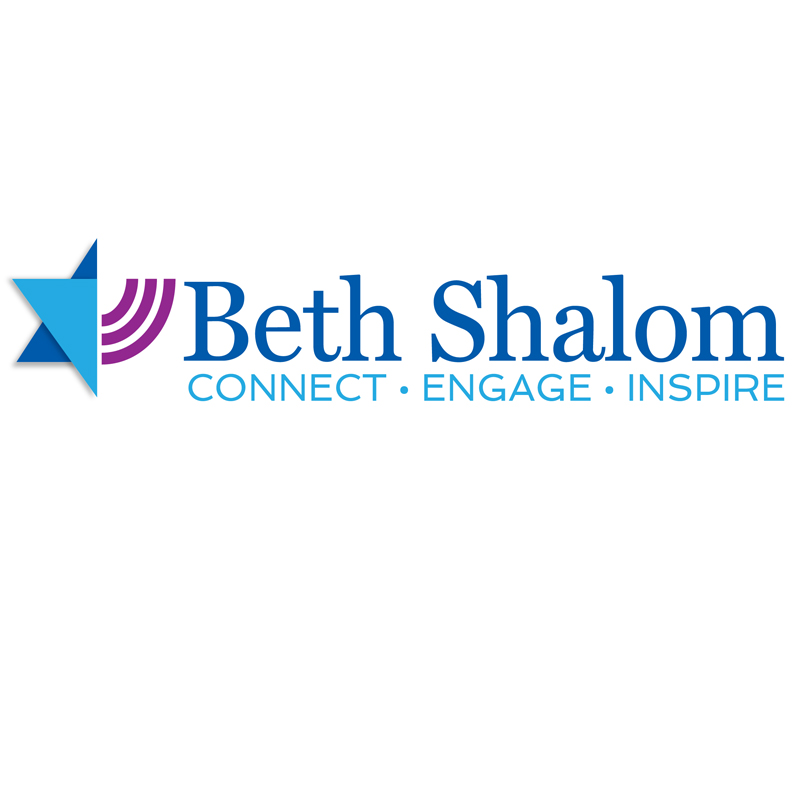 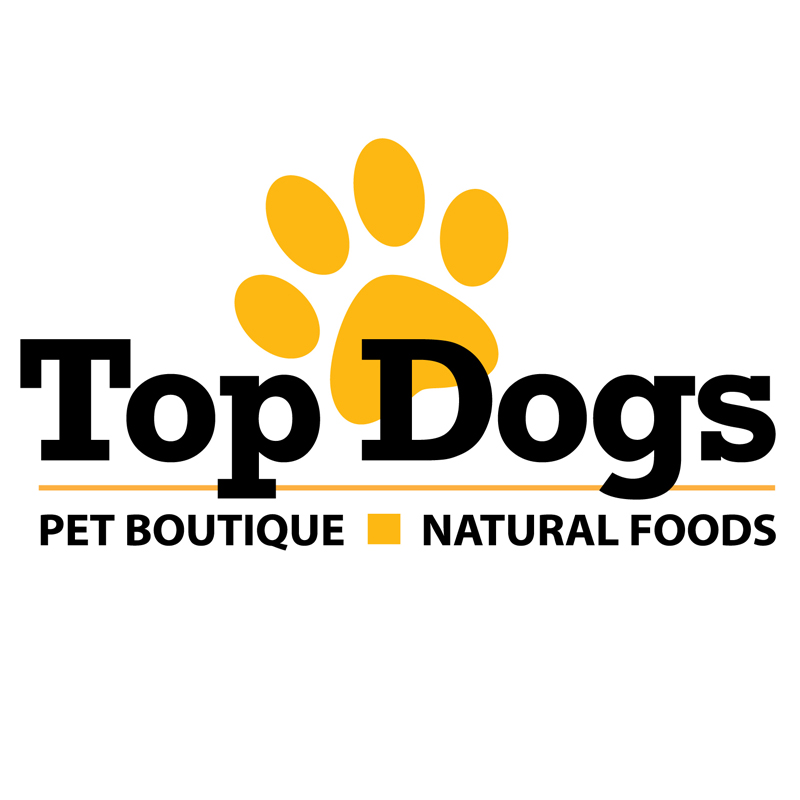 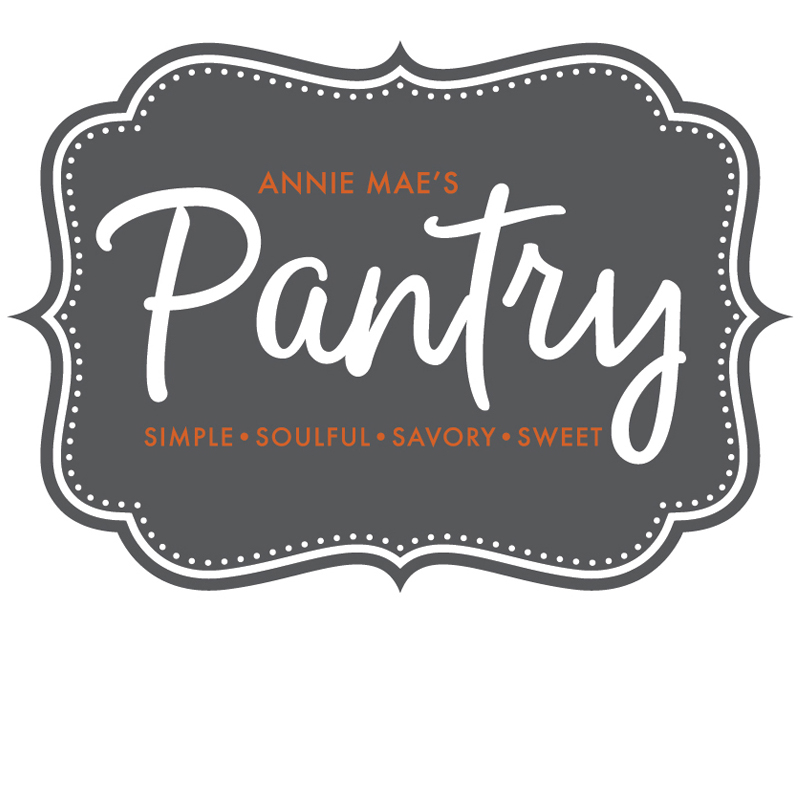 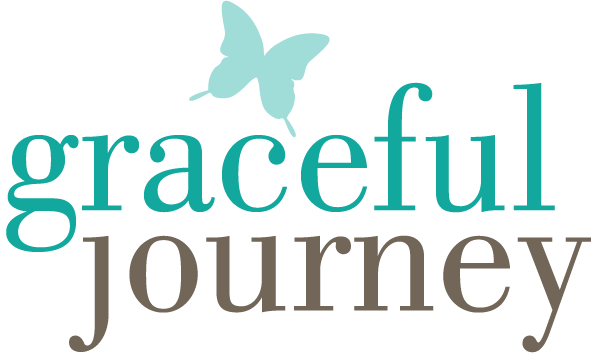 .
.
Nimble Design Team | WordCamp Asheville 2018
How about not having any typography at all?
Nimble Design Team | WordCamp Asheville 2018
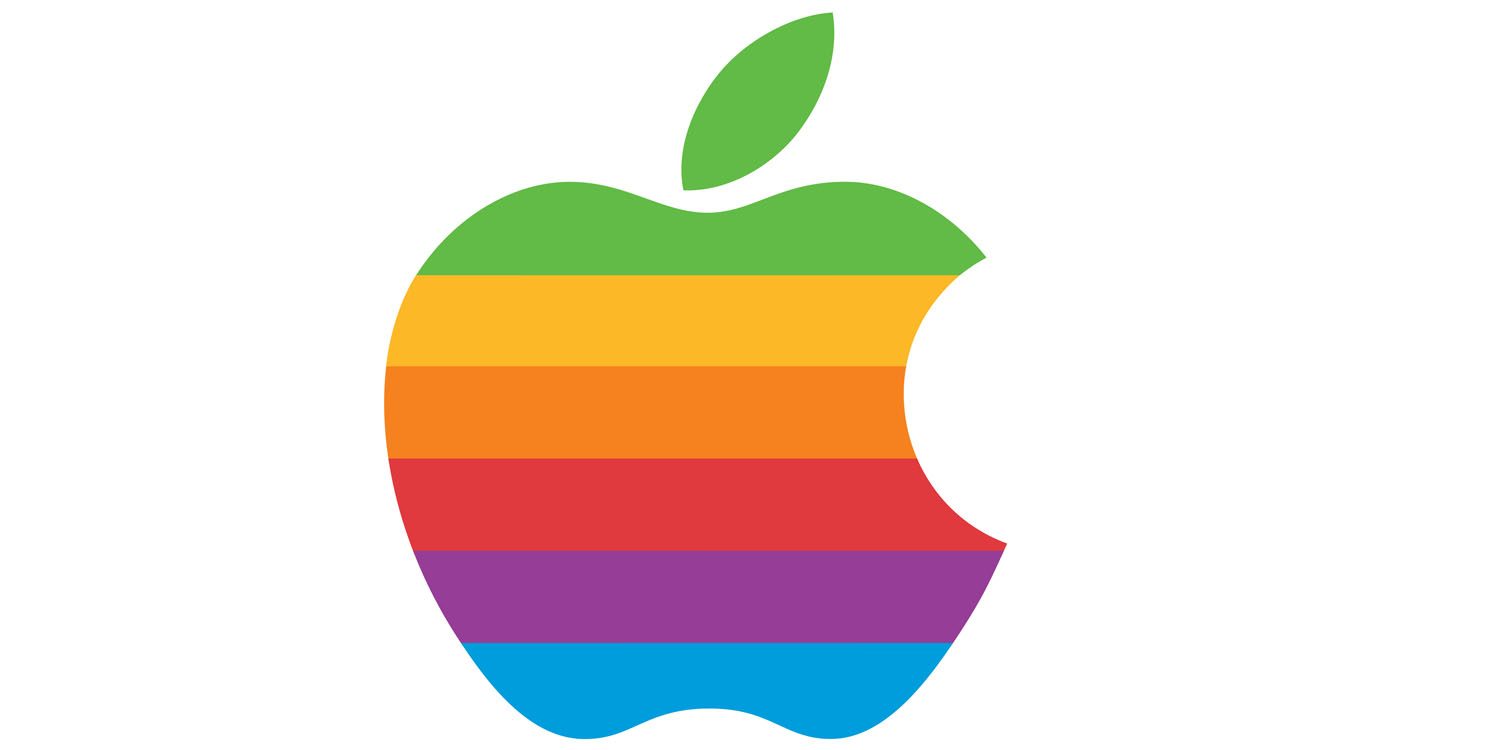 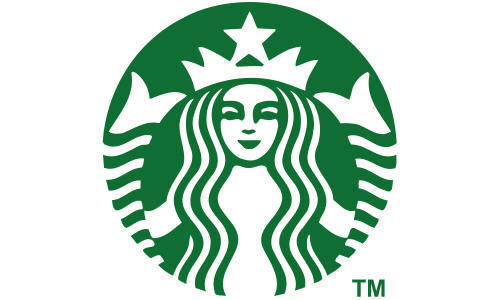 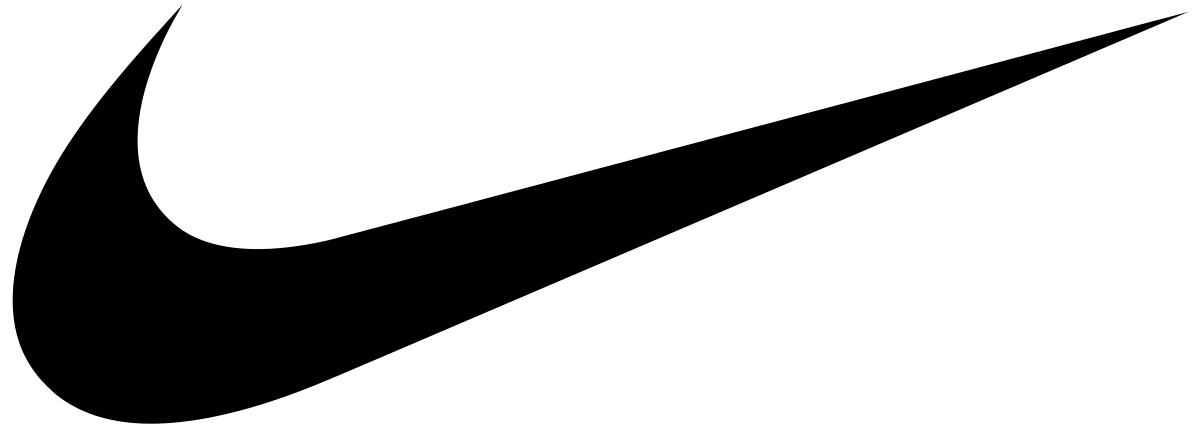 Some logos need no words.
.
.
Nimble Design Team | WordCamp Asheville 2018
A logo can tell a story.
• NBC (originally known as the Peacock Network) used an illustration of a stylized peacock in its 1956 logo.

• The peacock became a marketing tool that was used in the hope NBC viewers would purchase color TV sets.

• Over the years, the peacock evolved into a new shape.
Nimble Design Team | WordCamp Asheville 2018
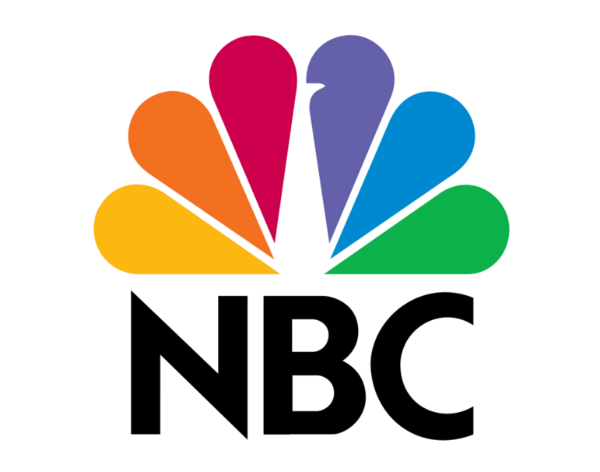 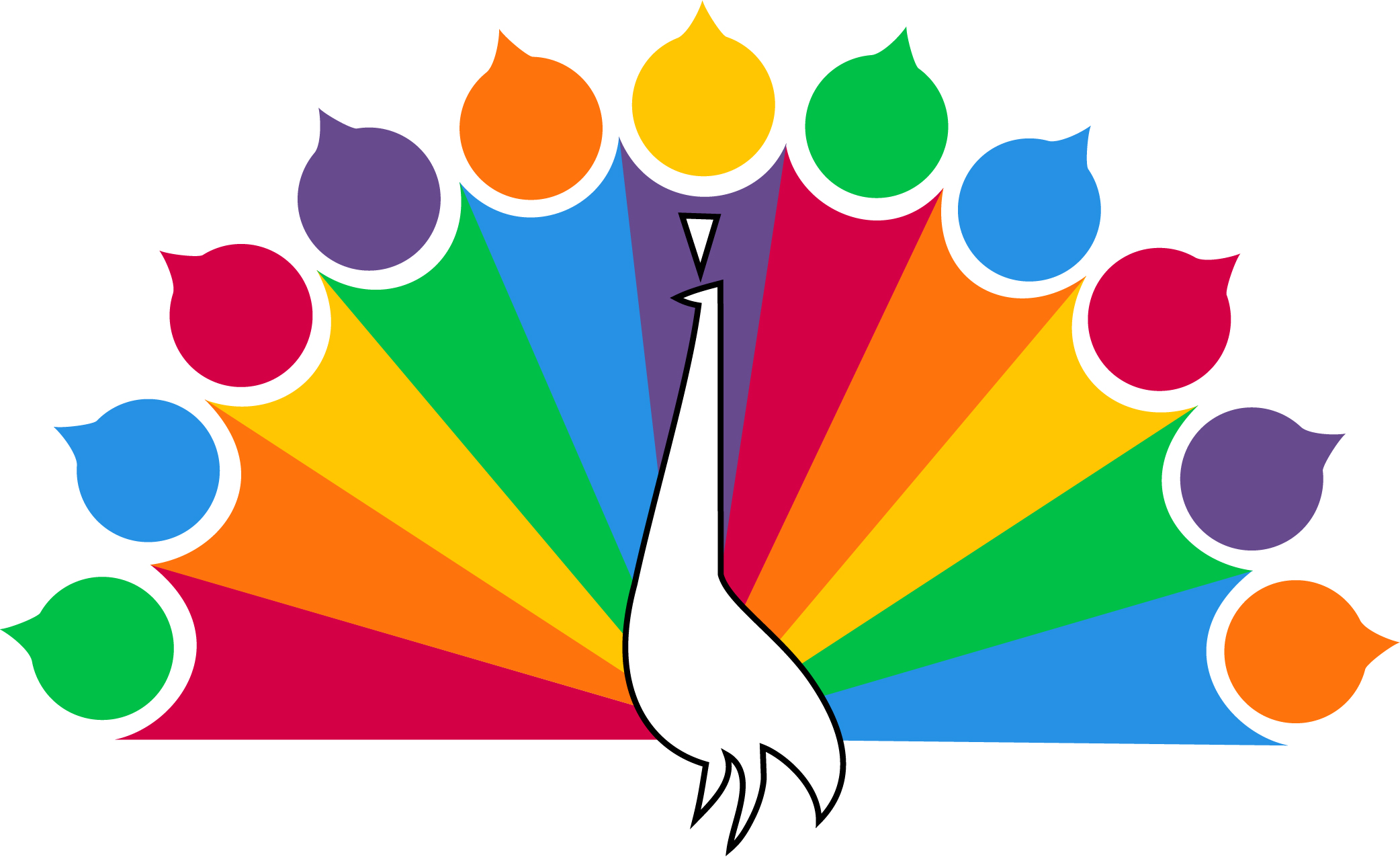 “Brought to you in living color”
.
.
Nimble Design Team | WordCamp Asheville 2018
What are the key elements of an effective logo?
• Typography
• Color
• Imagery
Nimble Design Team | WordCamp Asheville 2018
Create a consistent color palette.
• Consistent use of your logo colors should be part of your overall branding strategy, across all media.

• Does the client have existing corporate colors, or a branding guide that you need to follow?
Nimble Design Team | WordCamp Asheville 2018
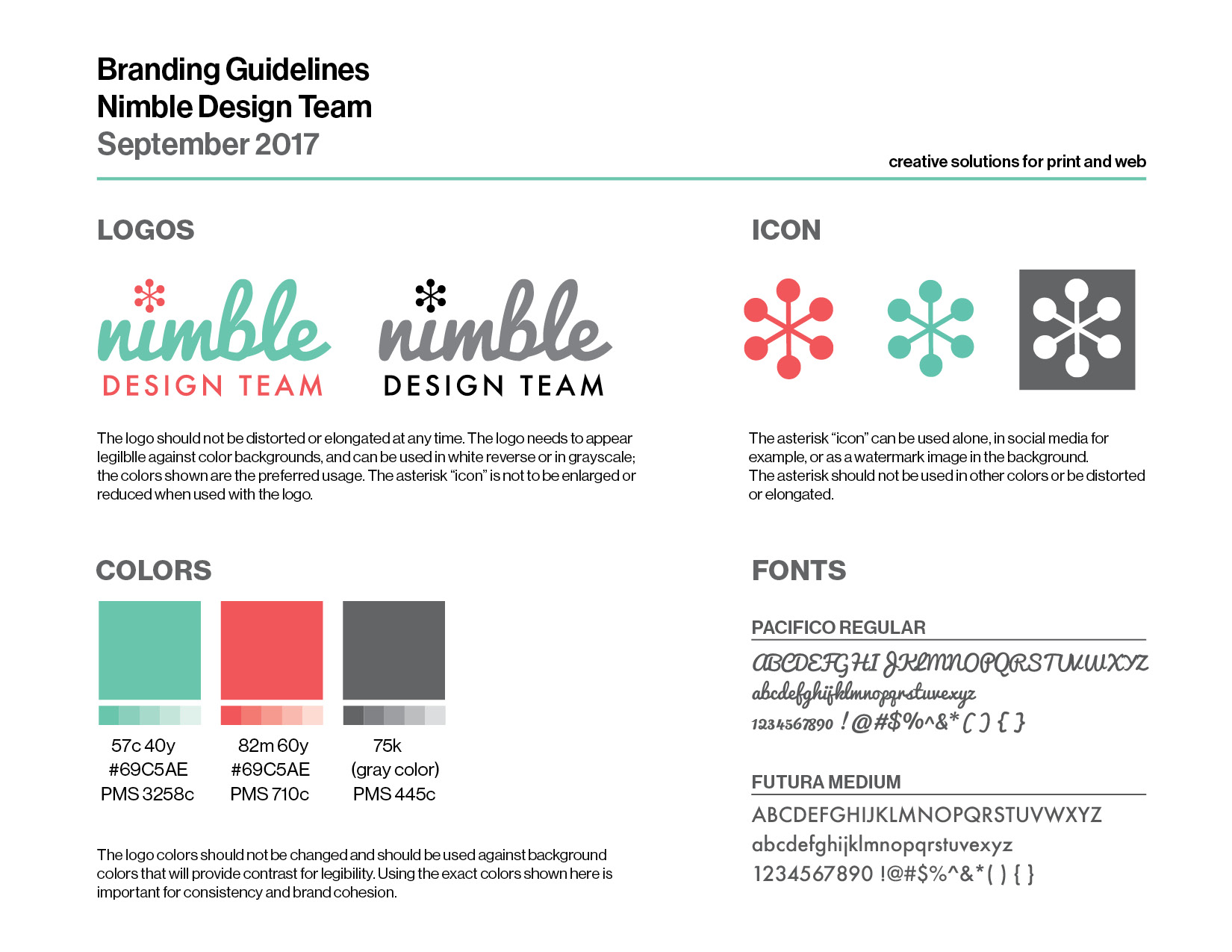 Example of a simple logo branding guidelines sheet
.
Nimble Design Team | WordCamp Asheville 2018
Color trends vary. 
Certain color schemes look dated today but were hip & trendy once. Colors can really “age” a logo.
Nimble Design Team | WordCamp Asheville 2018
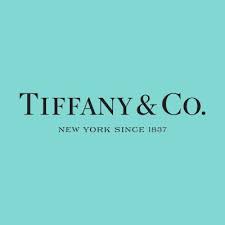 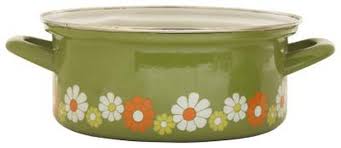 Dated
Timeless
.
.
Nimble Design Team | WordCamp Asheville 2018
Color is powerful.
Color is subjective.
• Colors that might work well in North America can have a radically different meaning in other cultures. 
• Even in a global economy, color associations can vary.
Nimble Design Team | WordCamp Asheville 2018
Red implies passion, energy, and danger; it can also convey warmth and heat.
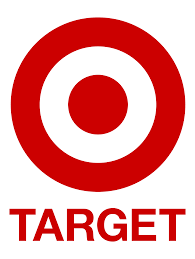 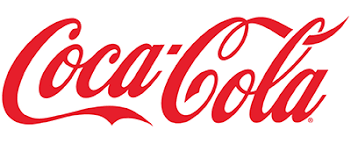 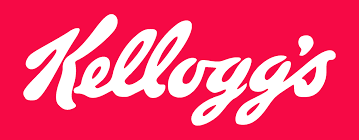 .
.
Nimble Design Team | WordCamp Asheville 2018
Green implies fresh, ethical, growth. Popular with financial products, too.
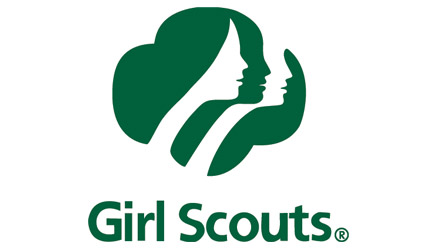 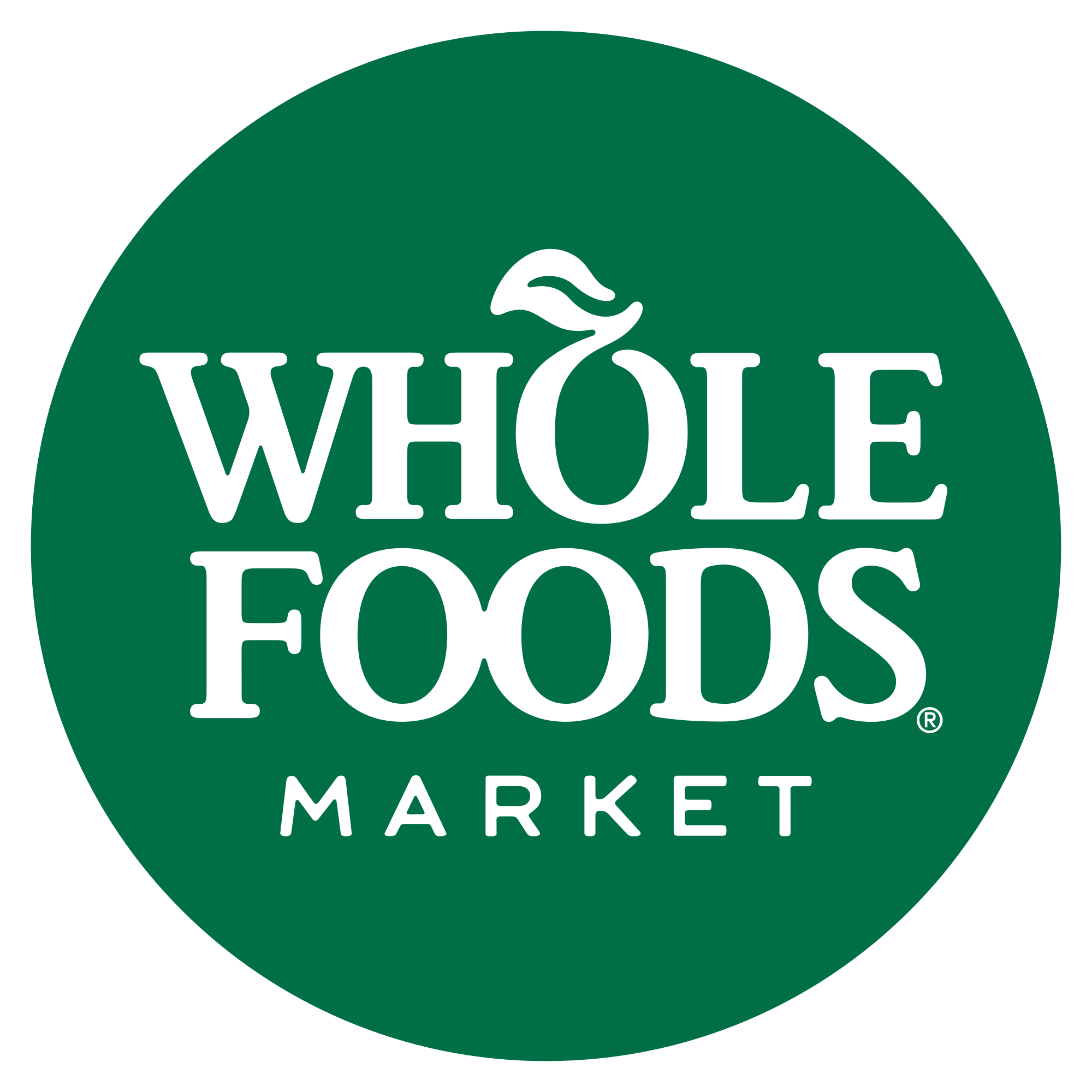 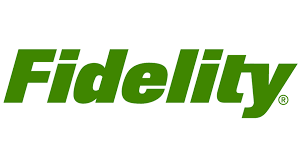 .
.
Nimble Design Team | WordCamp Asheville 2018
Blue implies professionalism, trust, integrity, sincerity and calm, and is one of the most widely used colors in corporate logos.
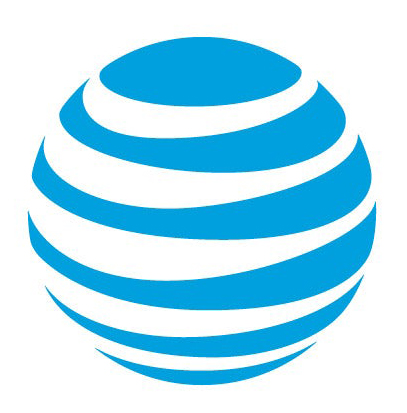 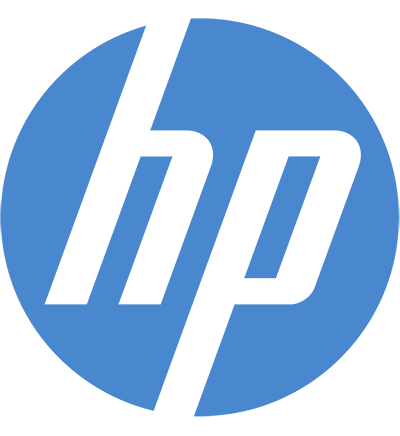 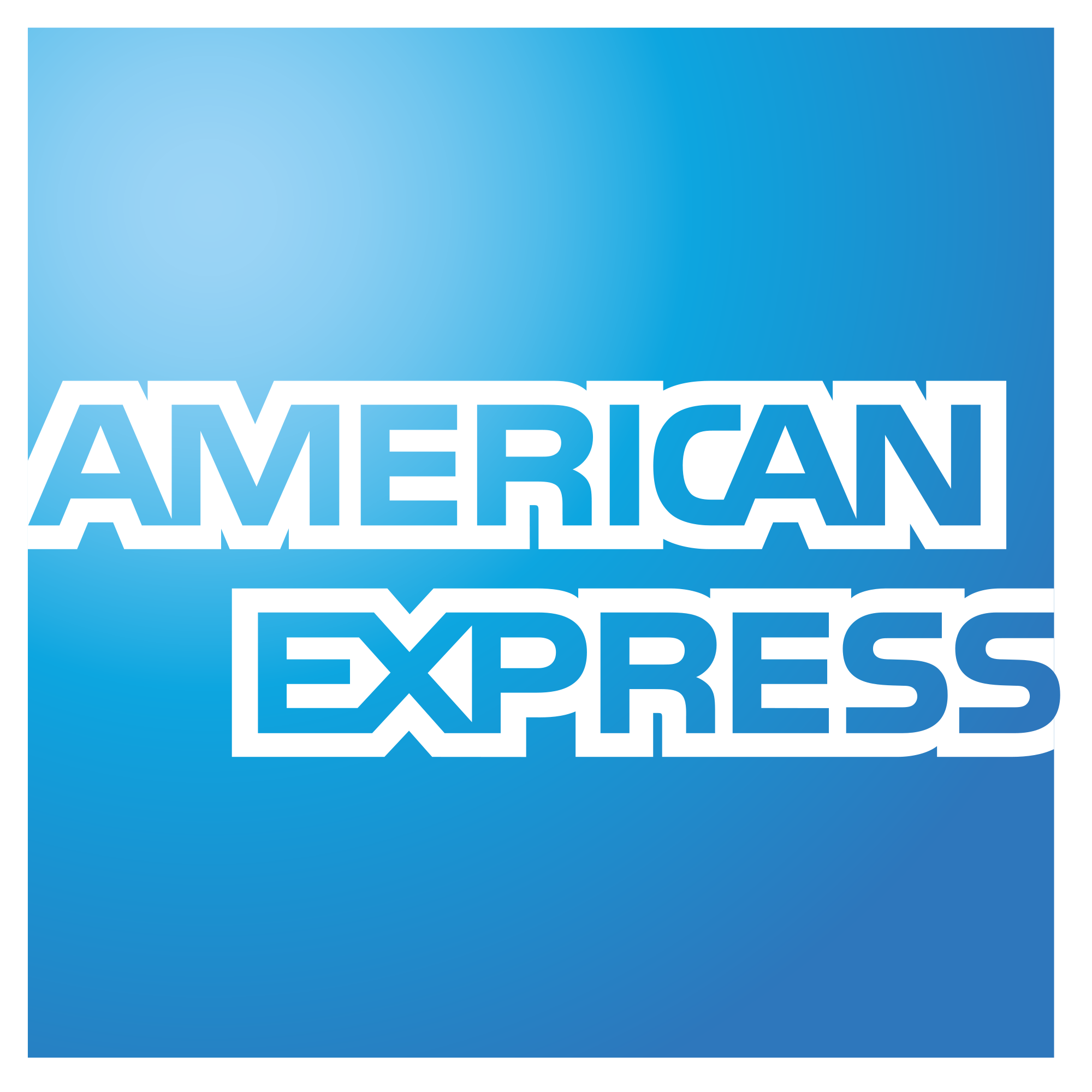 .
.
Nimble Design Team | WordCamp Asheville 2018
Single color or two-color palettes are best…but not always *
*There are some very successful multi-colored logos.
Nimble Design Team | WordCamp Asheville 2018
These companies offer a diverse selection of products and services. The multi-color scheme used for the Olympic rings suggests diversity and inclusivity.
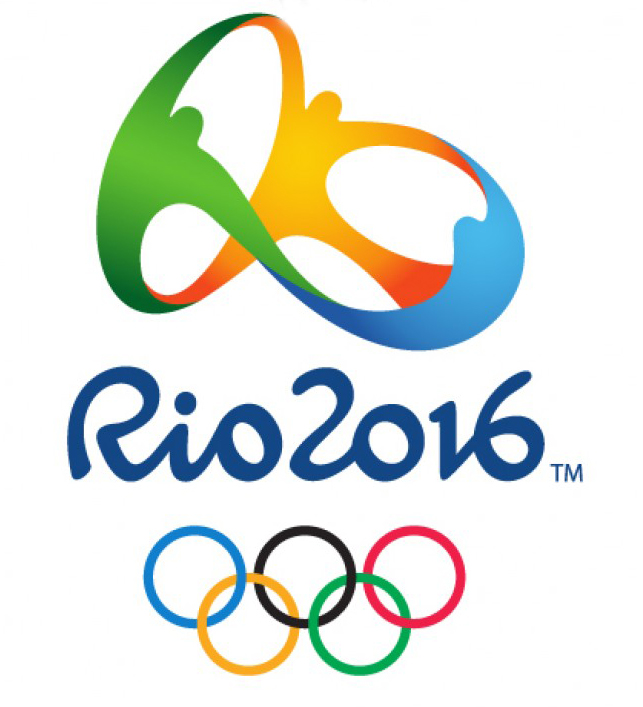 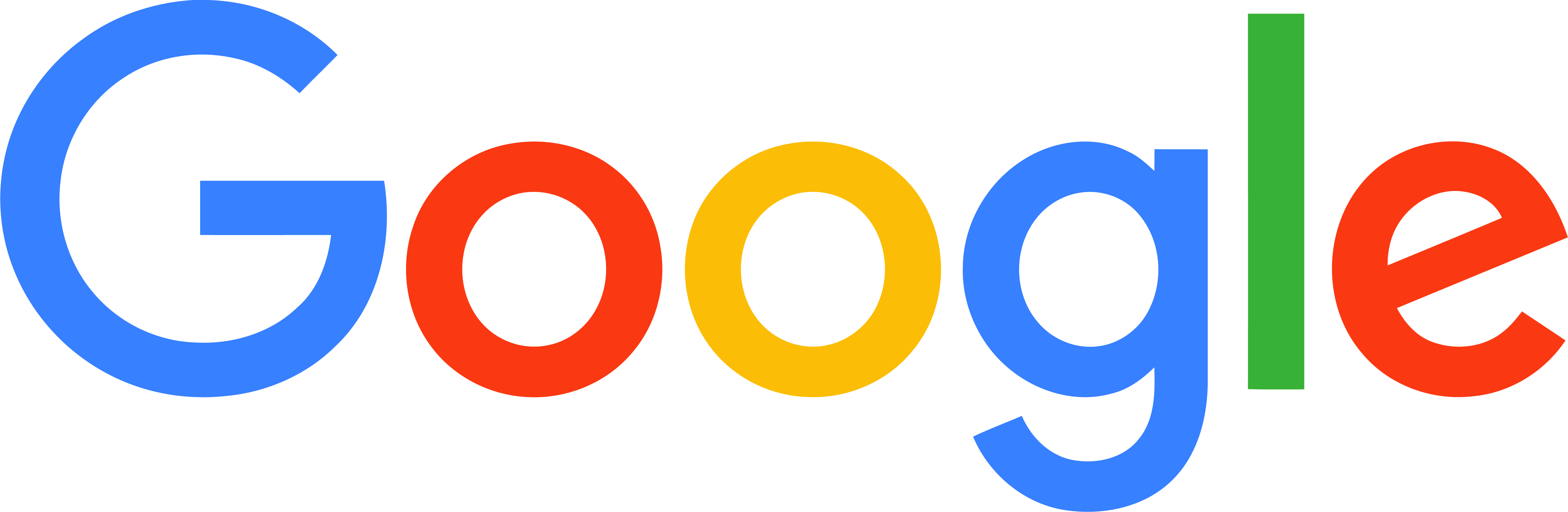 Learn how to do things that aren’t in your normal toolkit, such as:
CSS editing (to customize theme) 
Migrating websites 
Creating backups
Formatting basic SEO
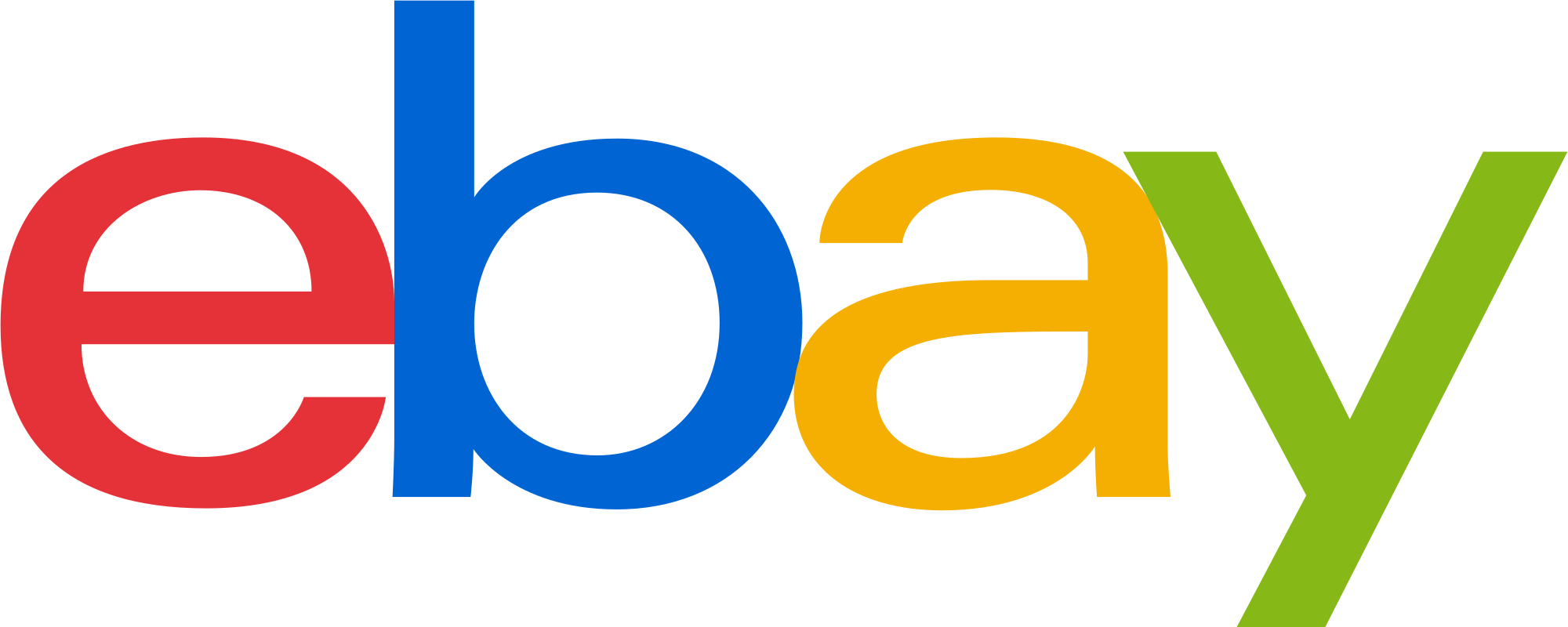 Nimble Design Team | WordCamp Asheville 2018
What are the key elements of an effective logo?
• Typography
• Color
• Imagery
Nimble Design Team | WordCamp Asheville 2018
On selecting imagery
• Go for non-generic, memorable elements that communicate your business “personality”
• Readability is key - for instant recognition and clarity
• “Icon” style images are useful for social media
Nimble Design Team | WordCamp Asheville 2018
Current trends in logo design
• Unusual typefaces
• Geometric shapes
• Social-media ready
• Bright, flat colors 
• Gradient color and overlays
Nimble Design Team | WordCamp Asheville 2018
Logos that have been redesigned to look better on social media
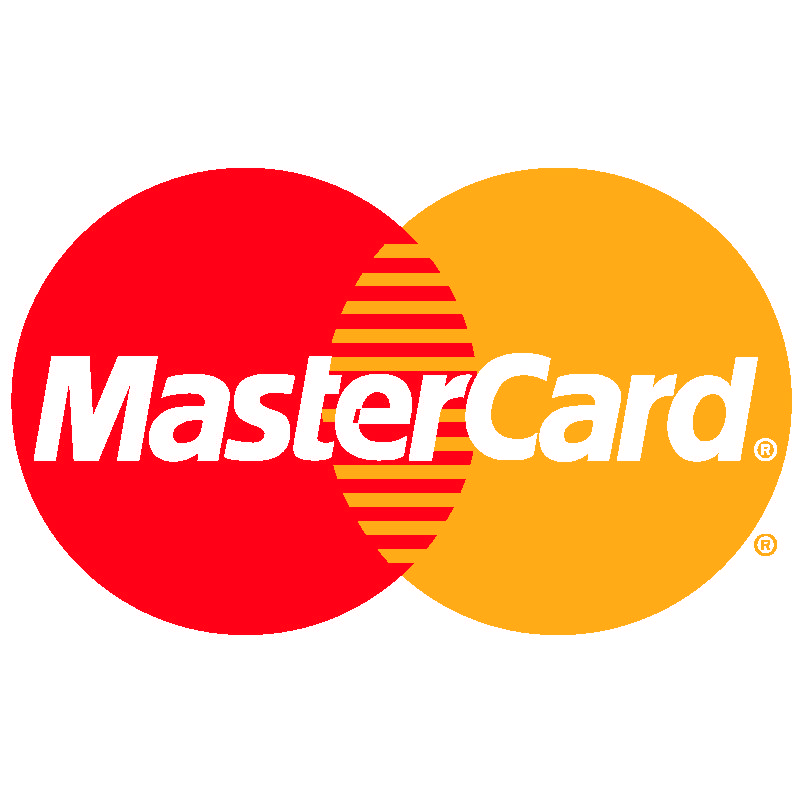 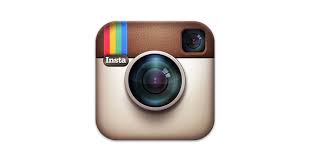 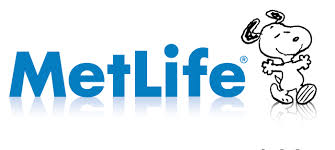 “Before” versions
.
.
Nimble Design Team | WordCamp Asheville 2018
Logos that have been redesigned to look better on social media
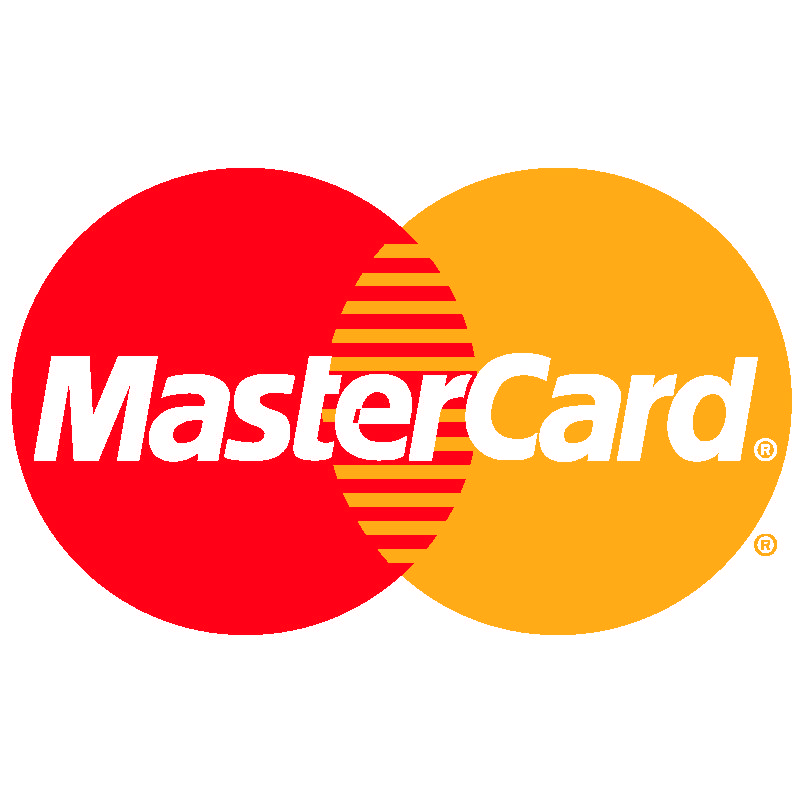 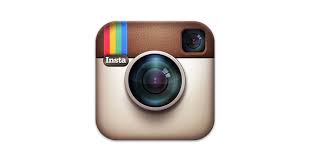 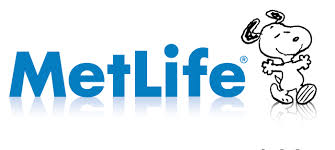 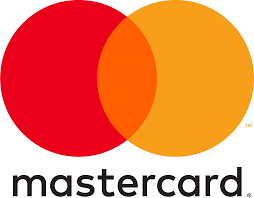 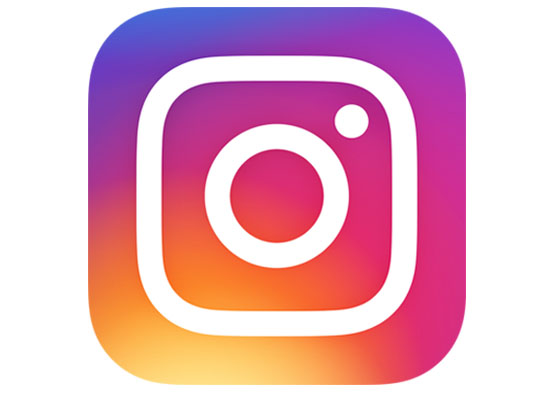 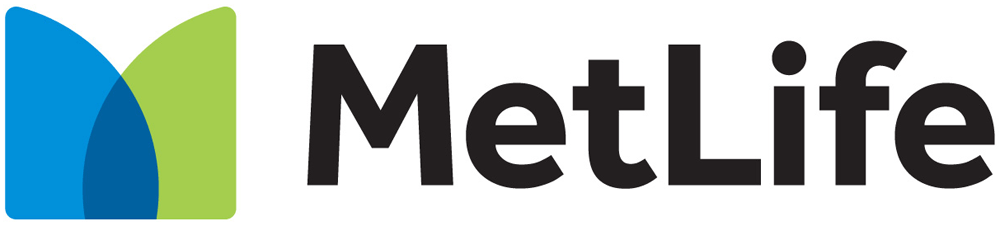 .
.
Nimble Design Team | WordCamp Asheville 2018
Don’t do this!
• Poor quality, overused clip art
• Poor quality or illegible typefaces
• “Free” art (always check on copyright limitations)
• Generic “canned” logos can look cheap, unprofessional
Nimble Design Team | WordCamp Asheville 2018
Clip art that your client found for free in Microsoft Word does not qualify as a “logo.”
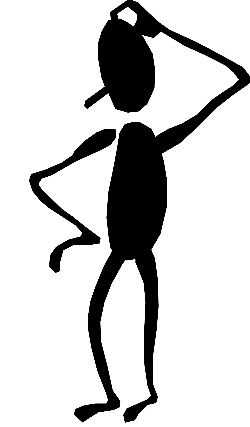 Nimble Design Team | WordCamp Asheville 2018
Help your logo work well on the web:
• Echo colors, typeface on site; option to use logo typeface with accent headlines, etc.
• Connect visually and use same logo colors on your social media and print materials as well.
• Consistency!
Nimble Design Team | WordCamp Asheville 2018
Where should the logo appear on your website?
• The header of any website (where visitors will likely first see your logo) is a strategically important piece of real estate and interaction.
 
• Users are 89% more likely to remember logos shown in the traditional, top-left position over logos placed on the right.
Nimble Design Team | WordCamp Asheville 2018
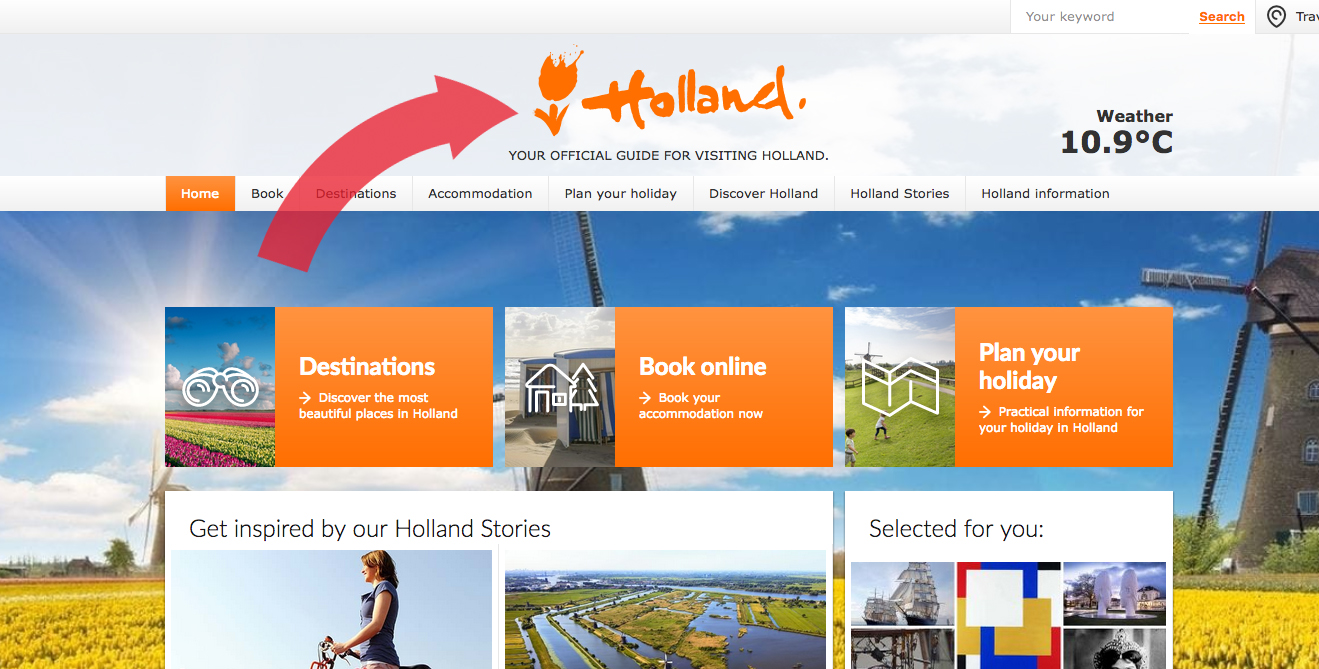 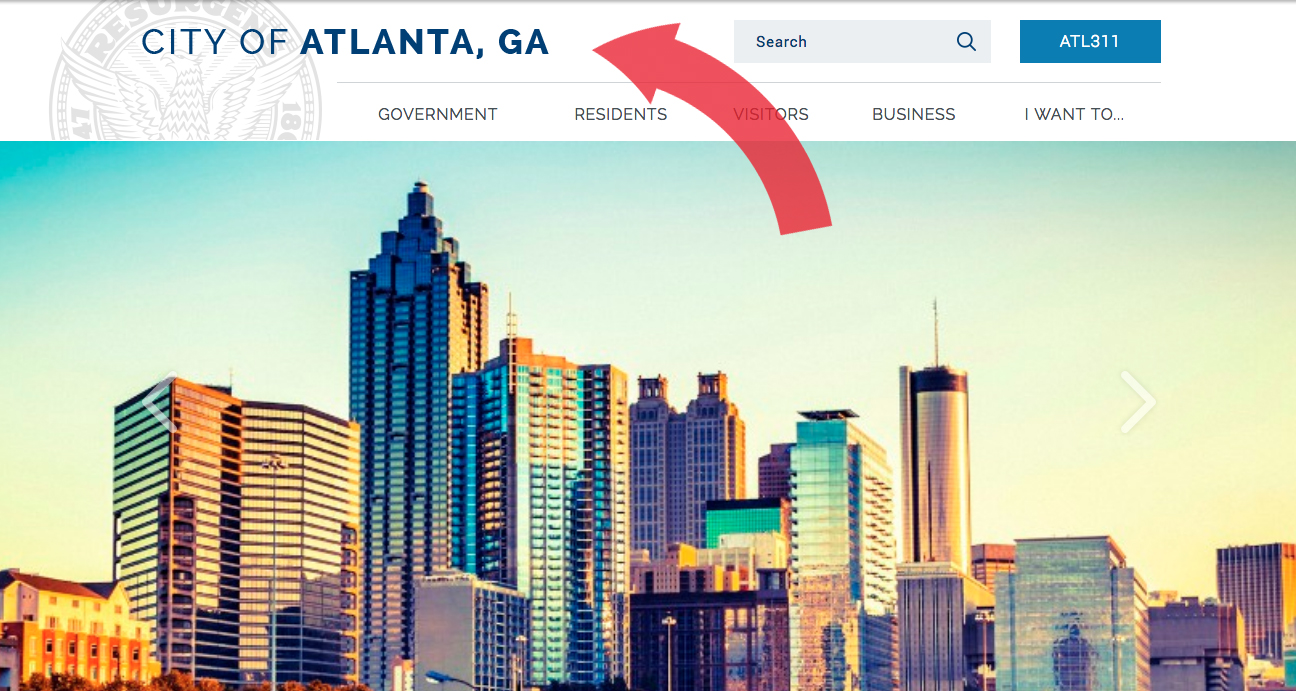 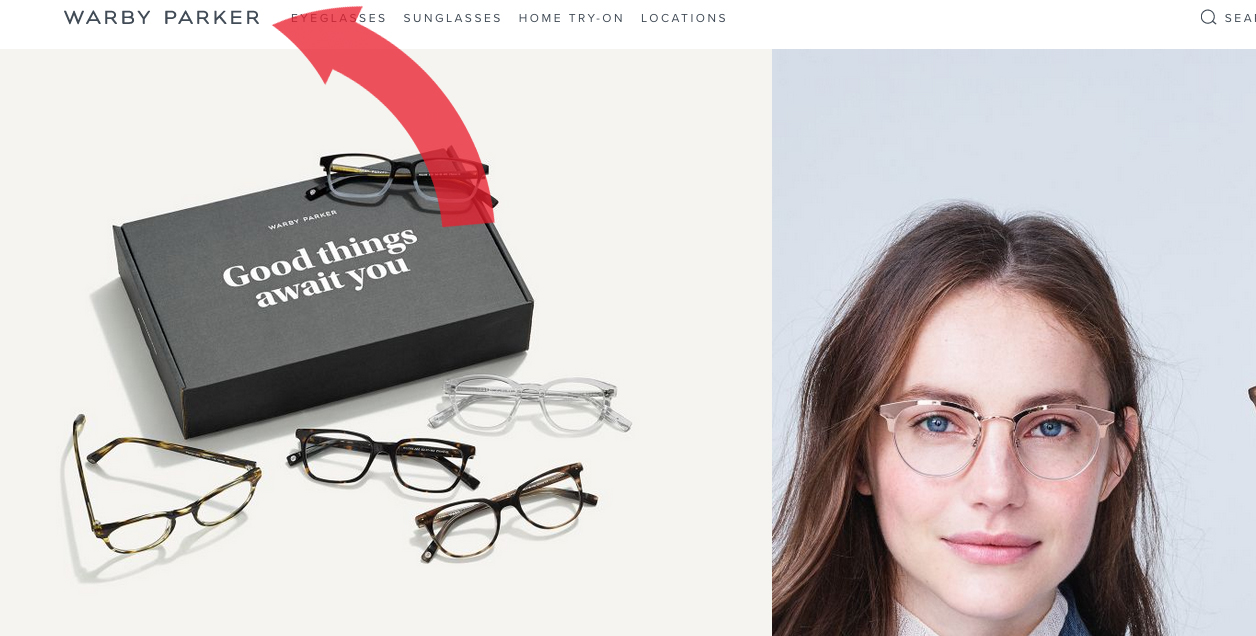 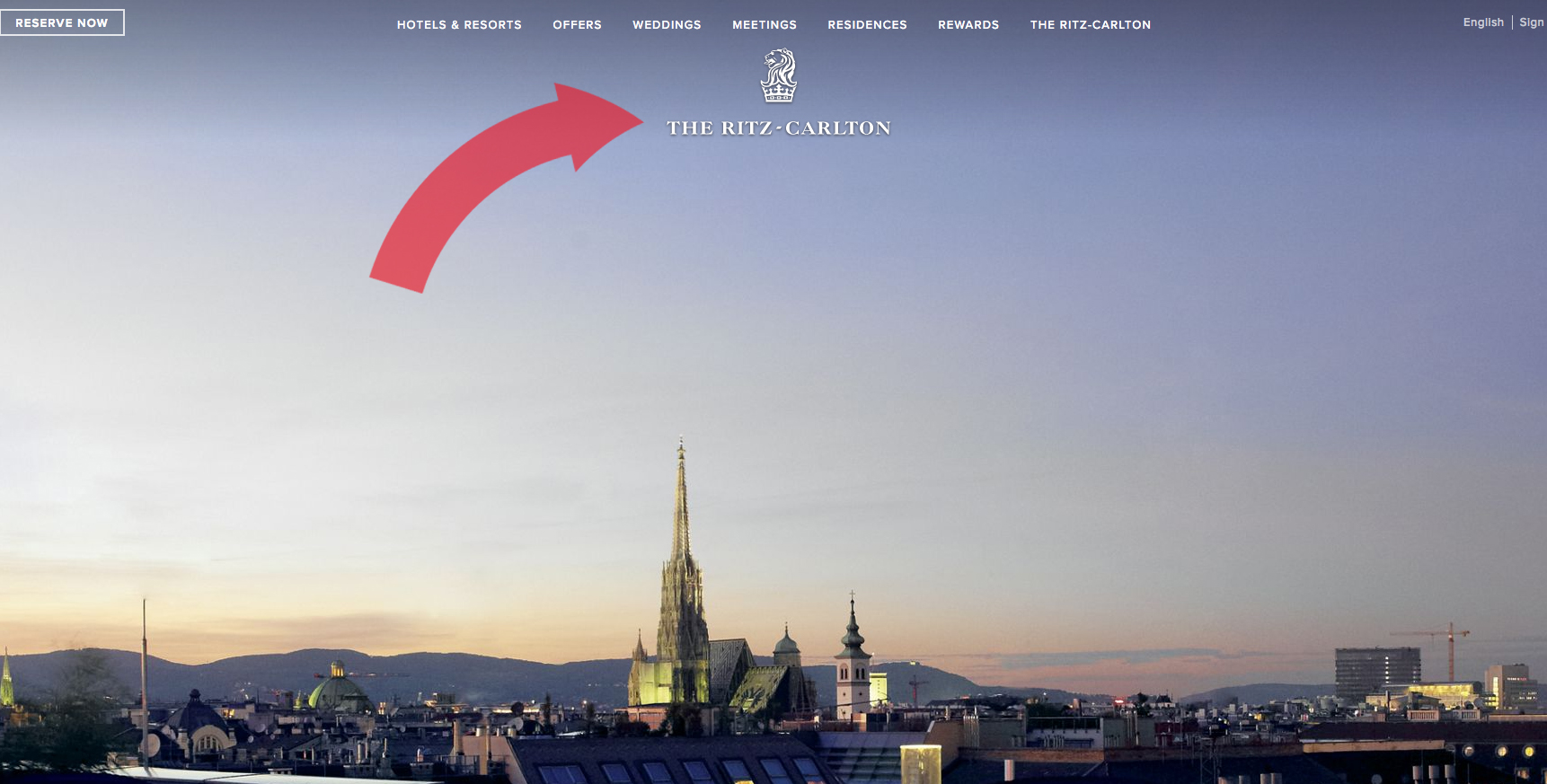 Nimble Design Team | WordCamp Asheville 2018
Centered logos and mobile devices
• Centered logos appear more often on websites, likely because of responsive and “mobile-first” designs. 
• Mobile designs often use the top-left corner to display a menu icon, and then shift the logo towards the center of the screen.
Nimble Design Team | WordCamp Asheville 2018
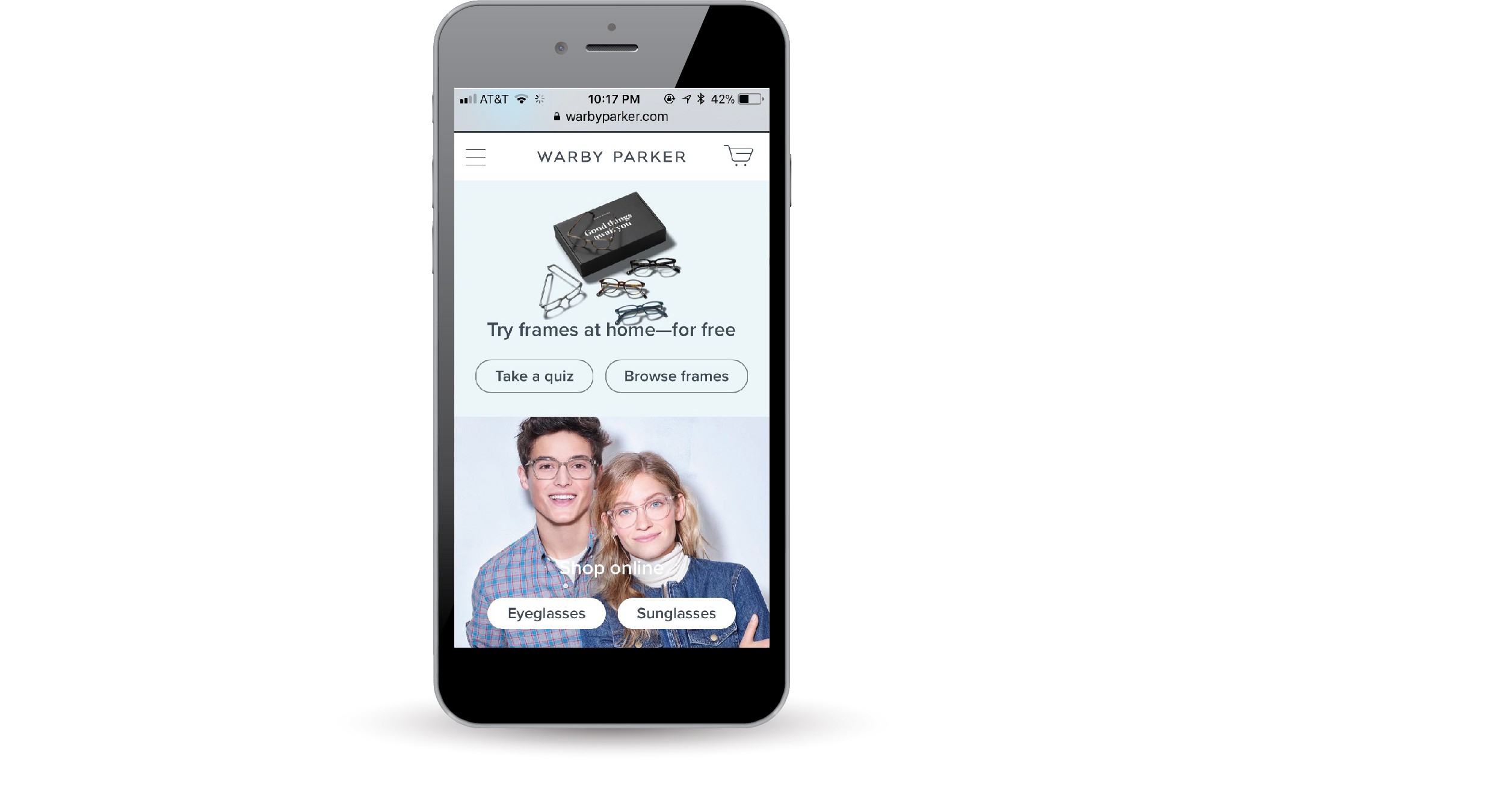 Nimble Design Team | WordCamp Asheville 2018
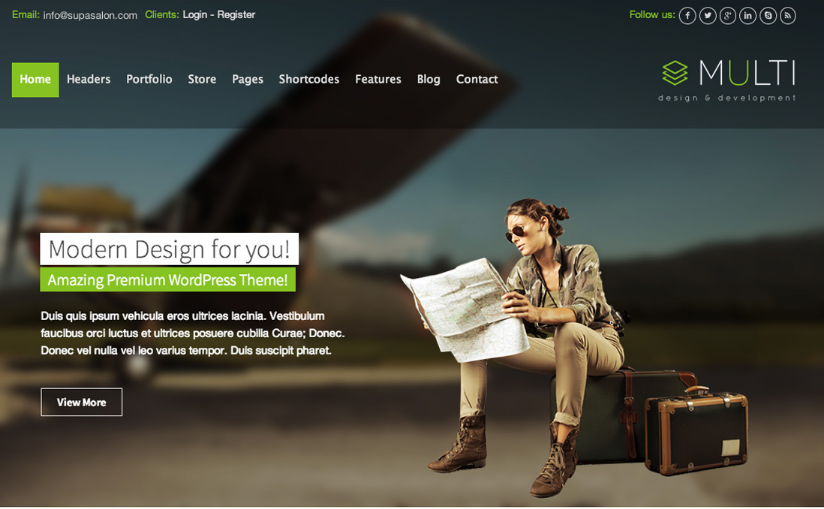 Nimble Design Team | WordCamp Asheville 2018
The dreaded request: Can We Make the Logo Bigger?
Bigger is definitely not better.
Nimble Design Team | WordCamp Asheville 2018
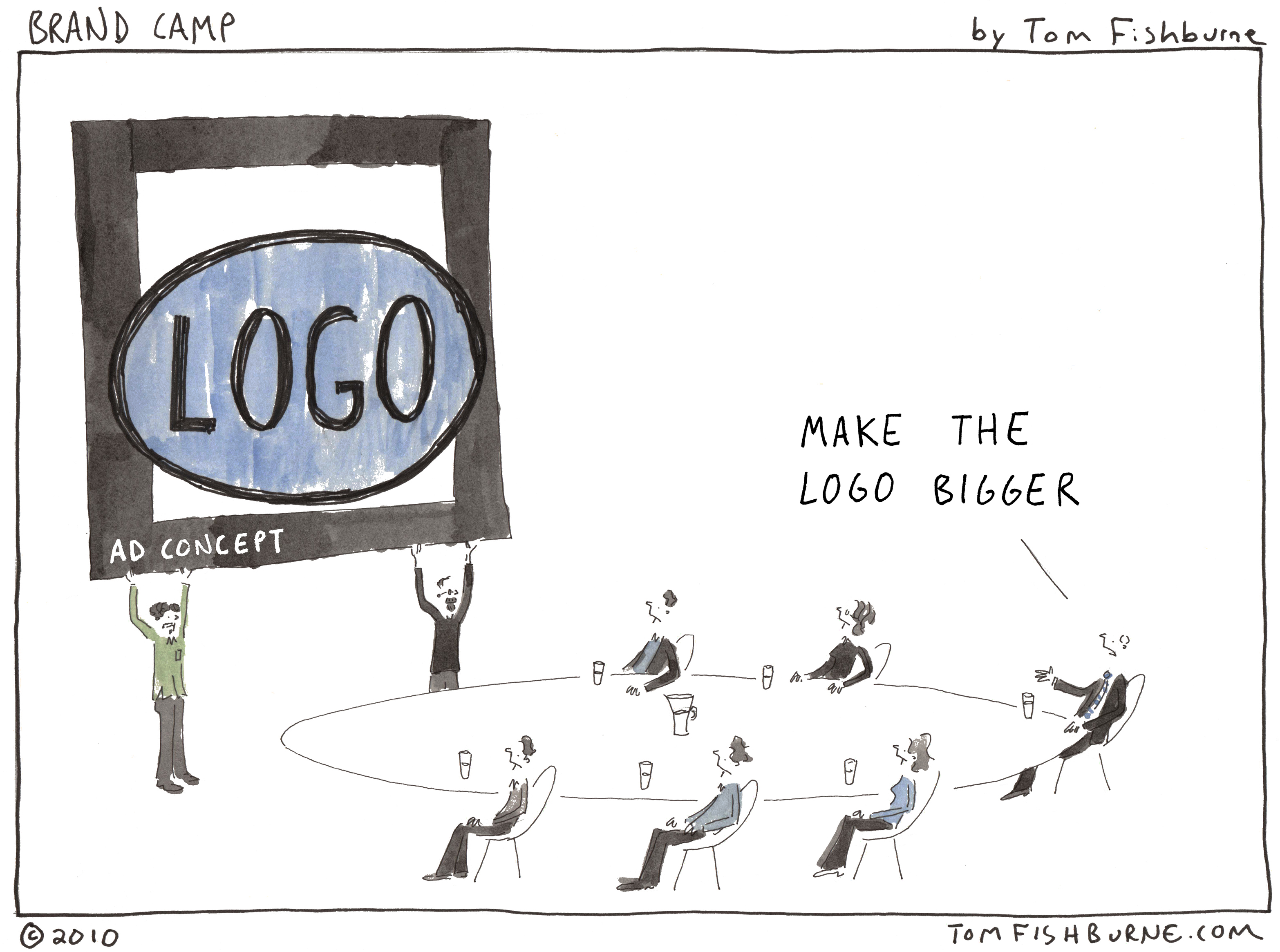 Nimble Design Team | WordCamp Asheville 2018
Logo shape options: be flexible and create different versions
• Many companies use a single letter or graphic element from their logo for social media purposes.
• An uncomplicated logo with just a few colors will stand out better online. 
• Logos need to adapt to various formats and usages.
Nimble Design Team | WordCamp Asheville 2018
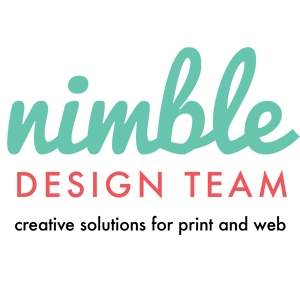 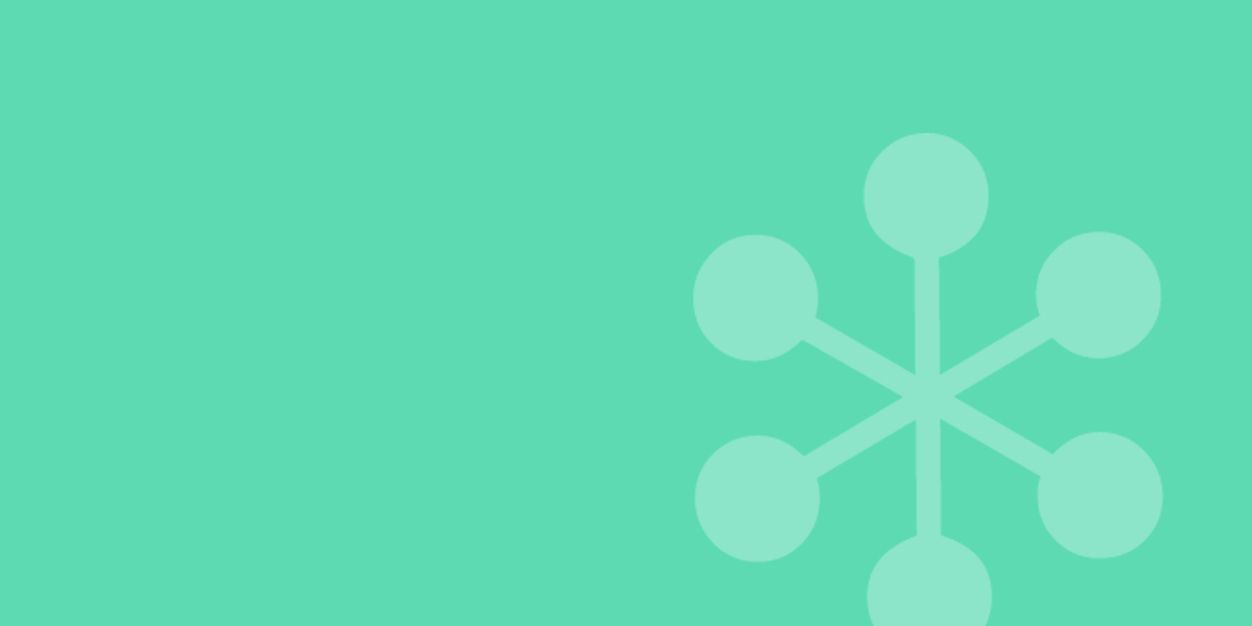 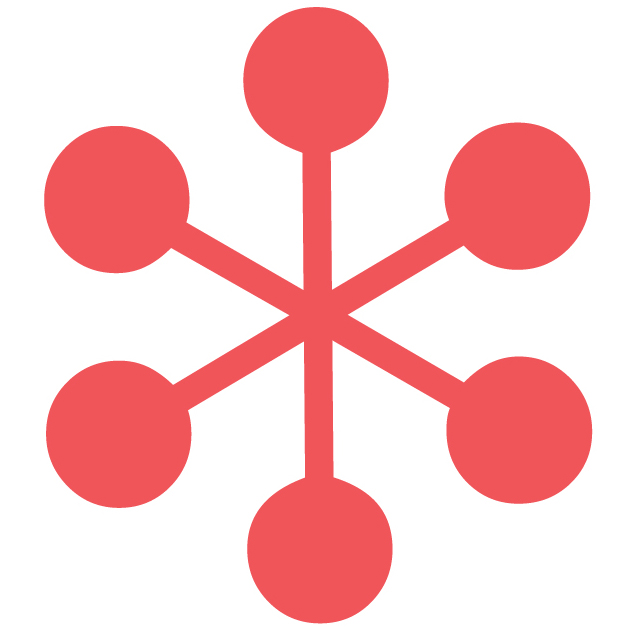 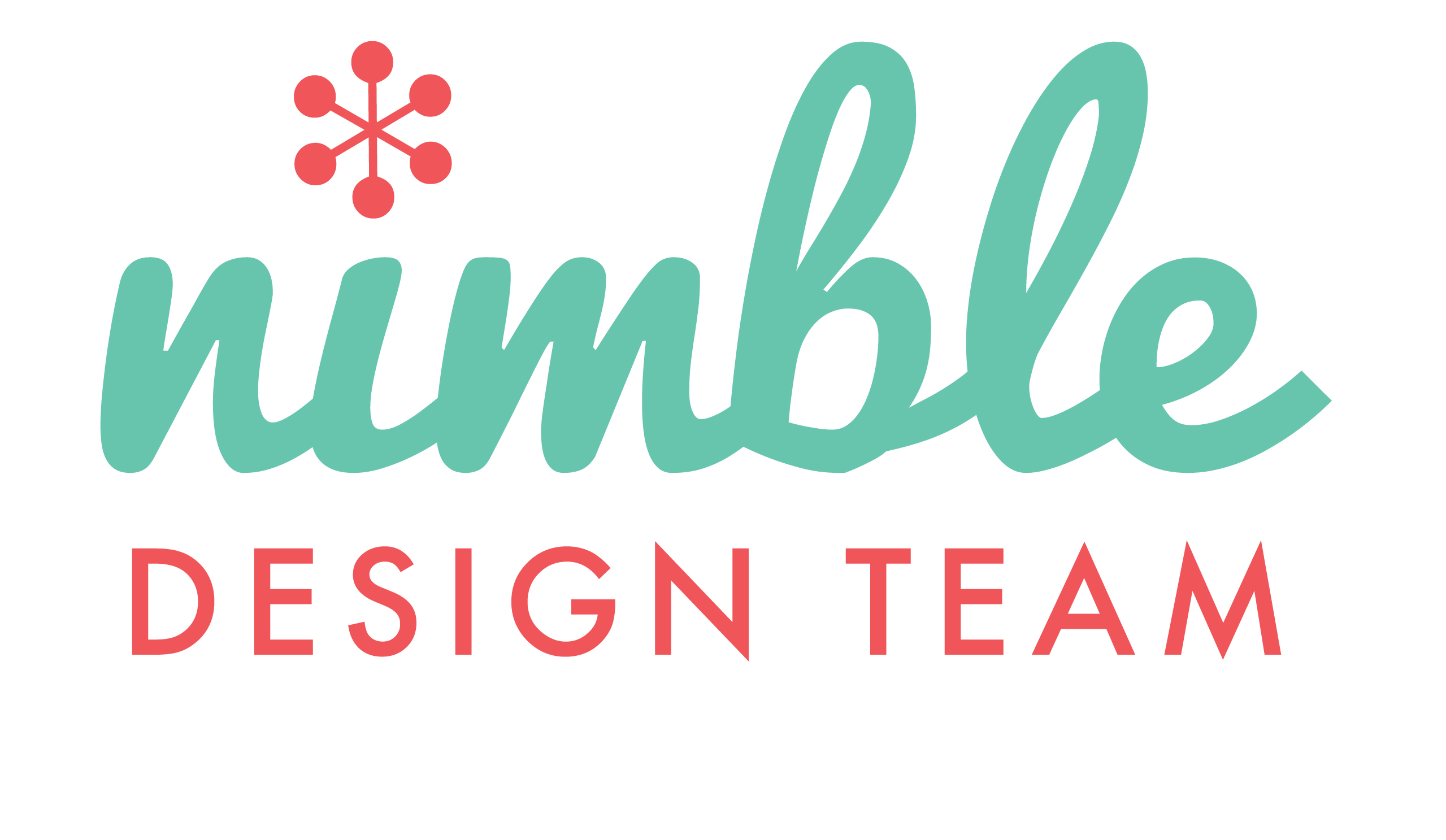 Nimble Design Team | WordCamp Asheville 2018
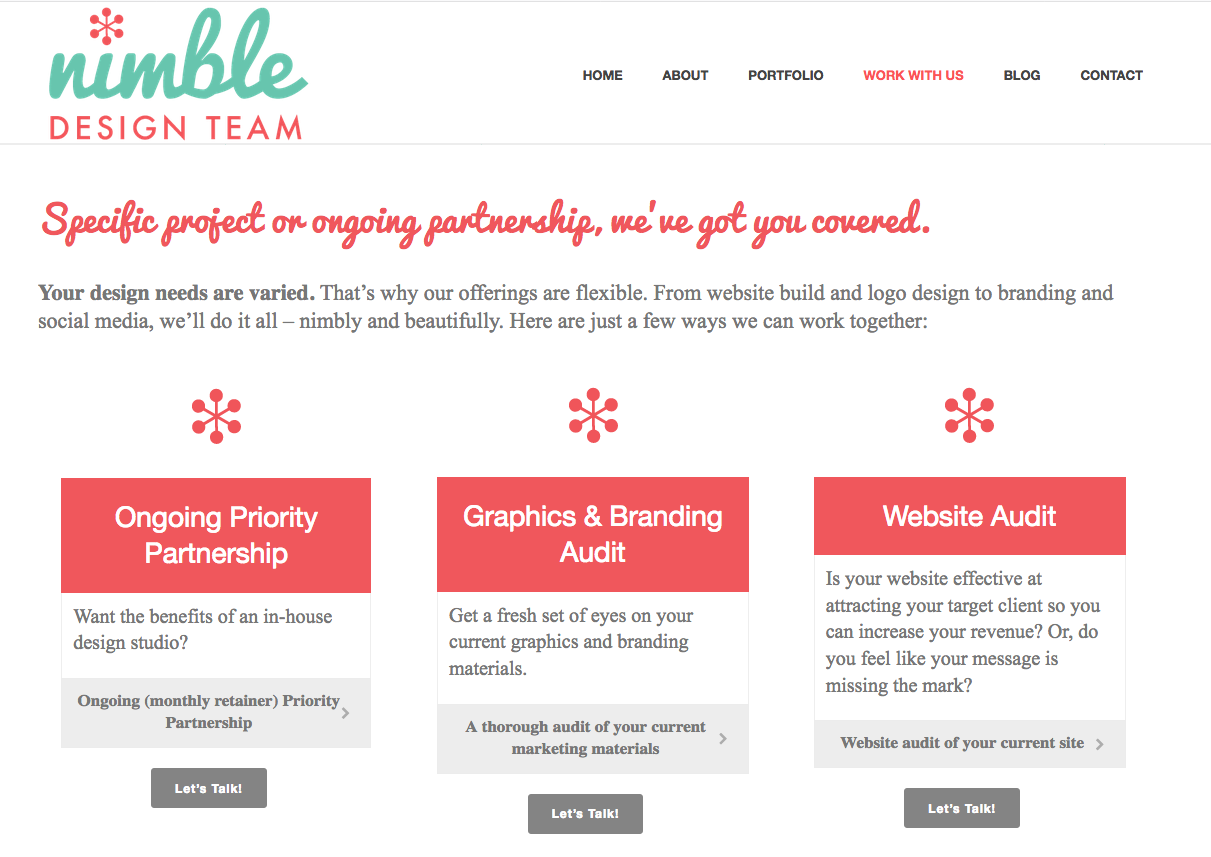 Nimble Design Team | WordCamp Asheville 2018
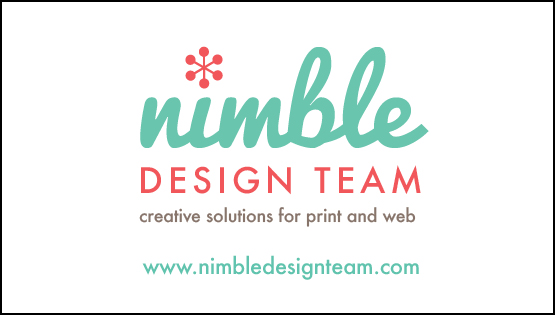 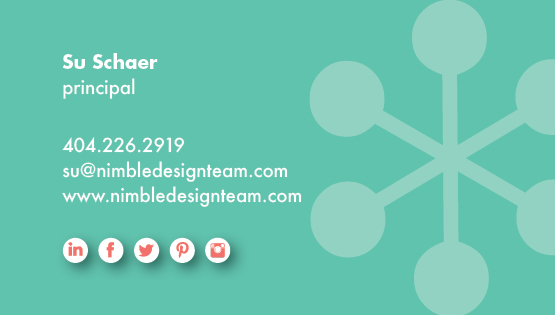 Nimble Design Team | WordCamp Asheville 2018
The small but mighty favicon!
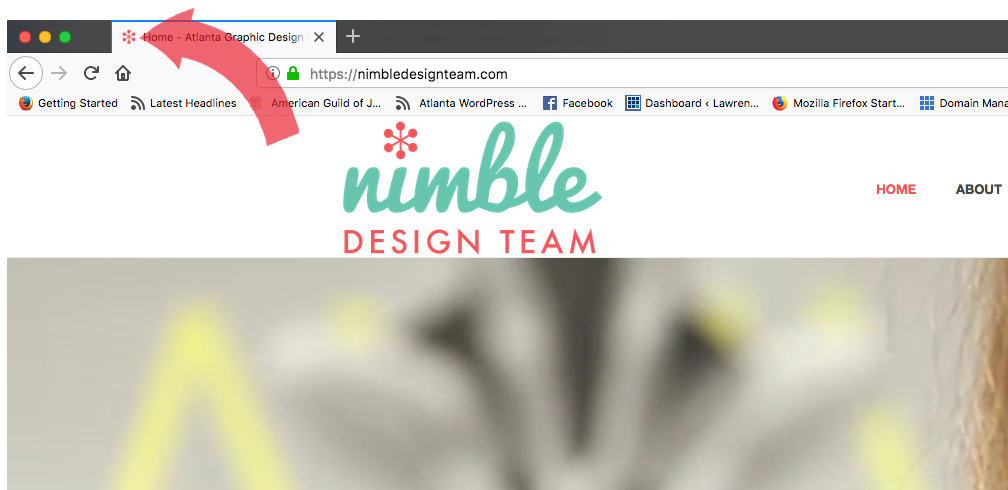 Nimble Design Team | WordCamp Asheville 2018
Best practices for logo file creation:
• Create logo file as vector art (.ai file) in Adobe Illustrator, so it can be sized as large as you like and not lose resolution 
• When you create your logo in Adobe Illustrator you can set up colors for the various file formats and usages you’ll need
Nimble Design Team | WordCamp Asheville 2018
Logo colors may vary, depending on file format
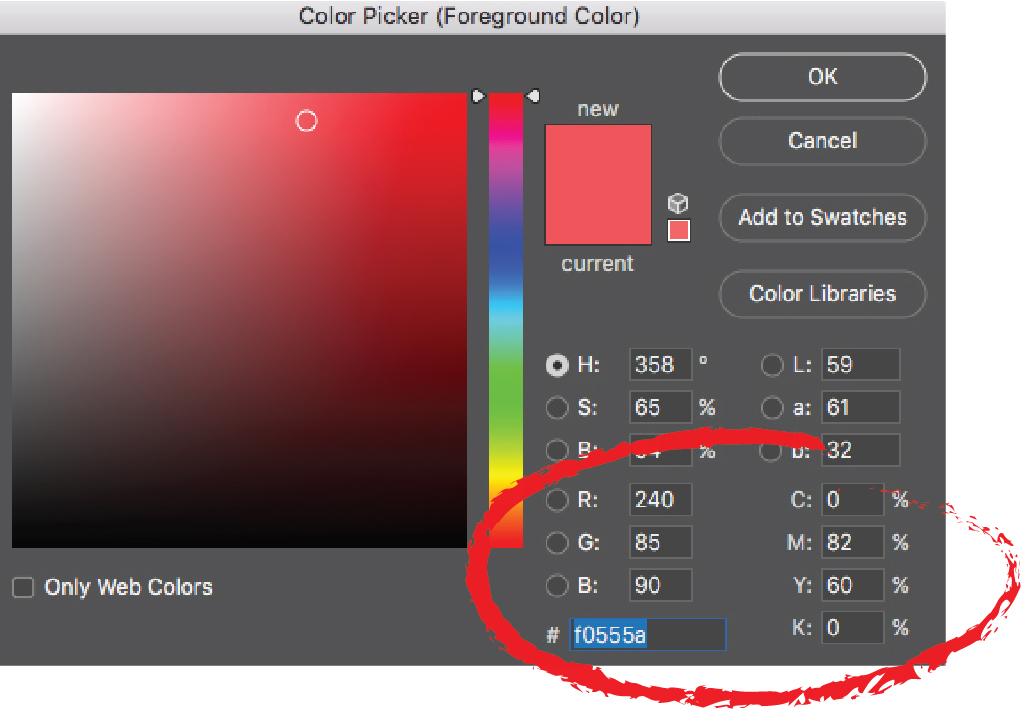 Nimble Design Team | WordCamp Asheville 2018
Thank You!
Nimble Design Team | WordCamp Asheville 2018
Please see me for a “quickie” logo review, at the Happiness Bar
…and grab my handy Branding Audit Checklist handout! 
< Please sign up for my email newsletter >
Nimble Design Team | WordCamp Asheville 2018
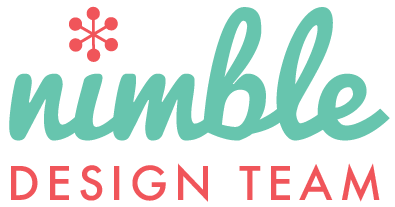 Su Schaer
404-226-2919
su@nimbledesignteam.comwww.nimbledesignteam.com
@NimbleDesignATL
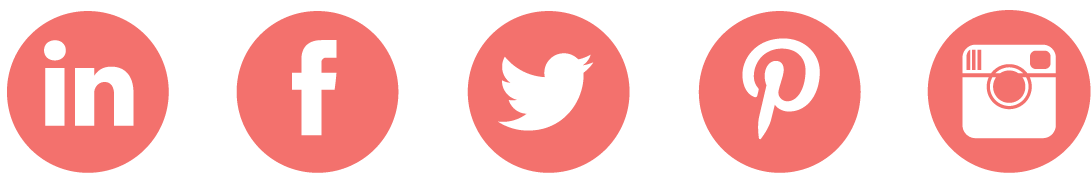